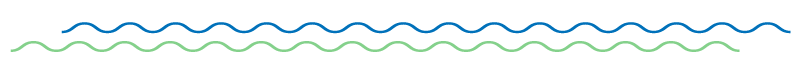 Seminário de Lâminas
Médico Residente
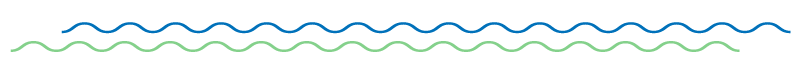 Francisco Ademar Fernandes Junior¹, Evandro Sobroza de Mello²
(1) Médico residente no HC-FMUSP, (2) Professor Doutor da FMUSP, Chefe do Serviço de Patologia do ICESP
Declaração de Conflito de Interesse
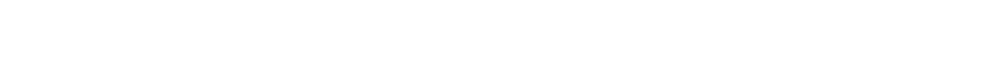 Dr(a). Francisco Fernandes afirma não ter conflito de interesse a declarar

Exigência da RDC Nº 96/08 da ANVISA
História Clínica
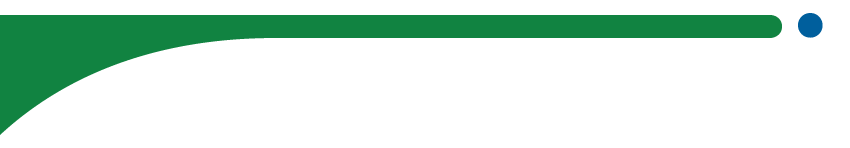 Mulher, 85 anos
Sem sinais ou sintomas específicos
Histórico oncológico de carcinoma de células renais, subtipo células claras pT3a pN0 em rim direito
Sem outras comorbidades
História Clínica
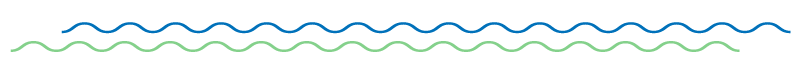 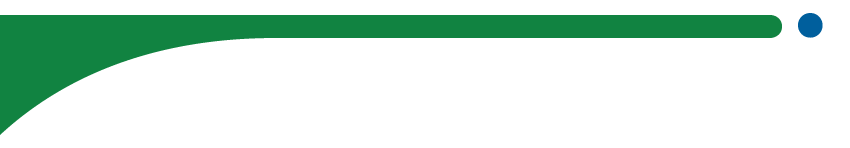 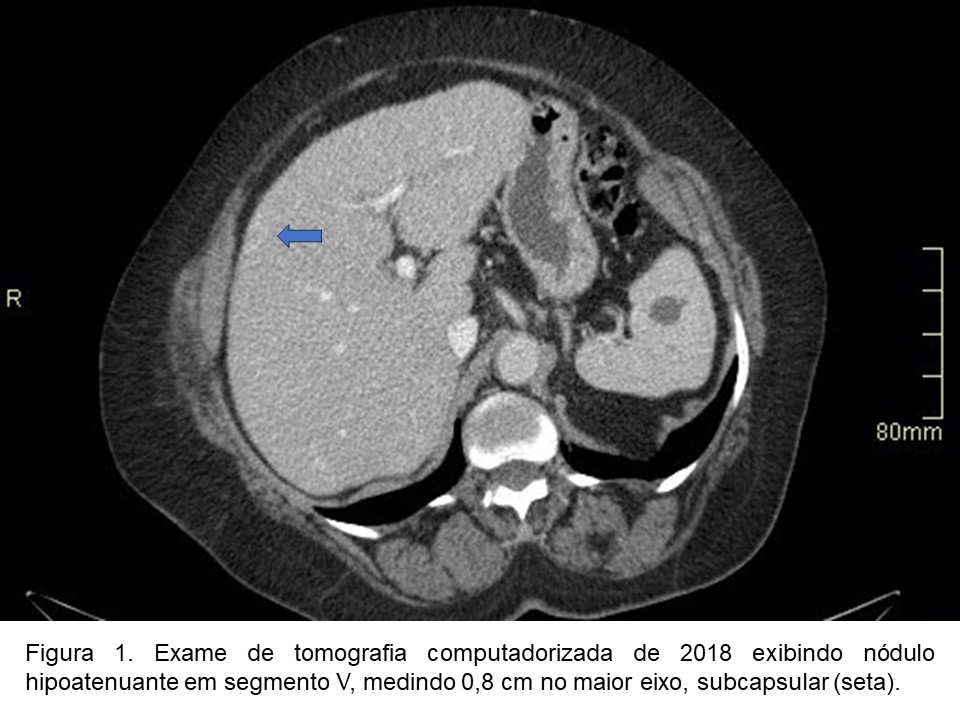 Figura. 05/2018 - Pequeno foco hipoatenuante no segmento hepático V, medindo 0,8 cm (seta azul). 
Créditos: Acervo próprio.
História Clínica
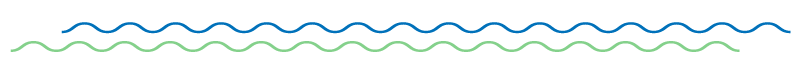 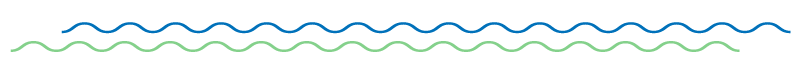 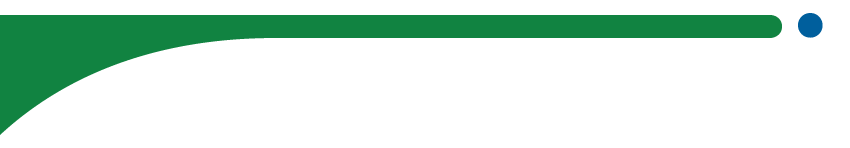 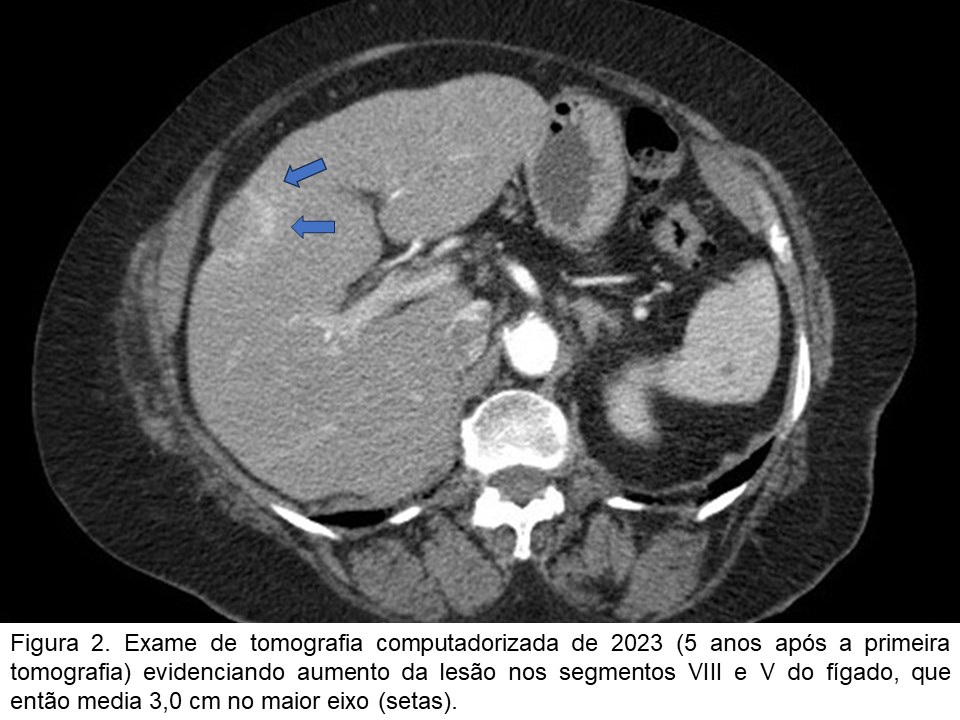 Figura. 03/2023 - Aumento de lesão nos segmentos IV e V do fígado, medindo então 3,0 cm no maior eixo. 
Créditos: Acervo próprio.
Macroscopia
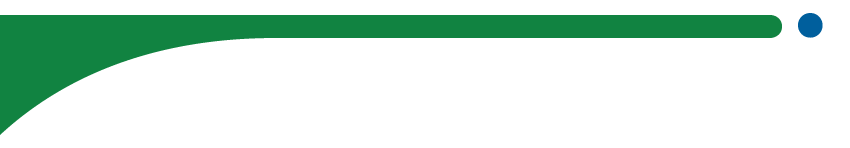 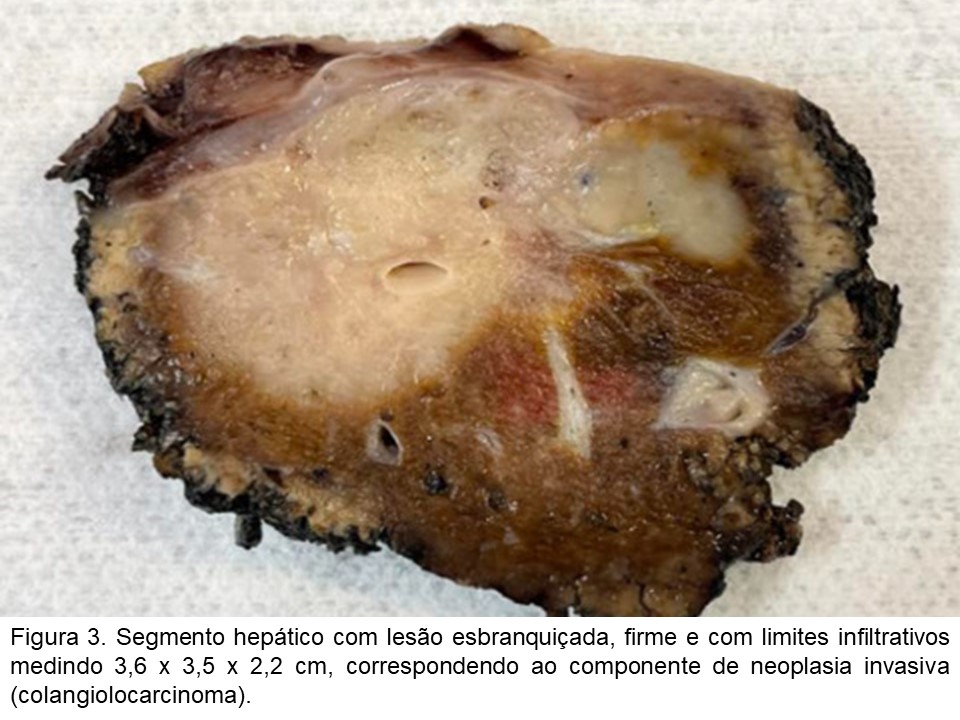 Figura. Produto de segmentectomia hepática. Lesão esbranquiçada, firme e com limites infiltrativos medindo 3,6 x 3,5 x 2,2 cm. Créditos: Acervo próprio.
[Speaker Notes: Segmento de fígado que exibia uma lesão tumoral de coloração esbranquiçada, consistência firme e limites infiltrativos, em continuidade com lesão nodular bem delimitada/encapsulada e de aspecto microcístico, medindo o conjunto 3,6 x 3,5 x 2,2 cm.

Apresenta, na face oposta, superfície cruenta que mede 8,2 x 5,3 cm e que foi pintada em tinta nanquim preta. Aos cortea, identifica-se massa de coloração esbranquiçada, de consistência firme e com limites irregulares, em continuidade com lesão encapsulada e de aspecto microcístico de localização intraductal, medindo ambas, em conjunto, 3,6 x 3,5 x 2,2 cm, distando 0,1 cm da cápsula e chegando junto à margem cruenta de ressecção cirúrgica.]
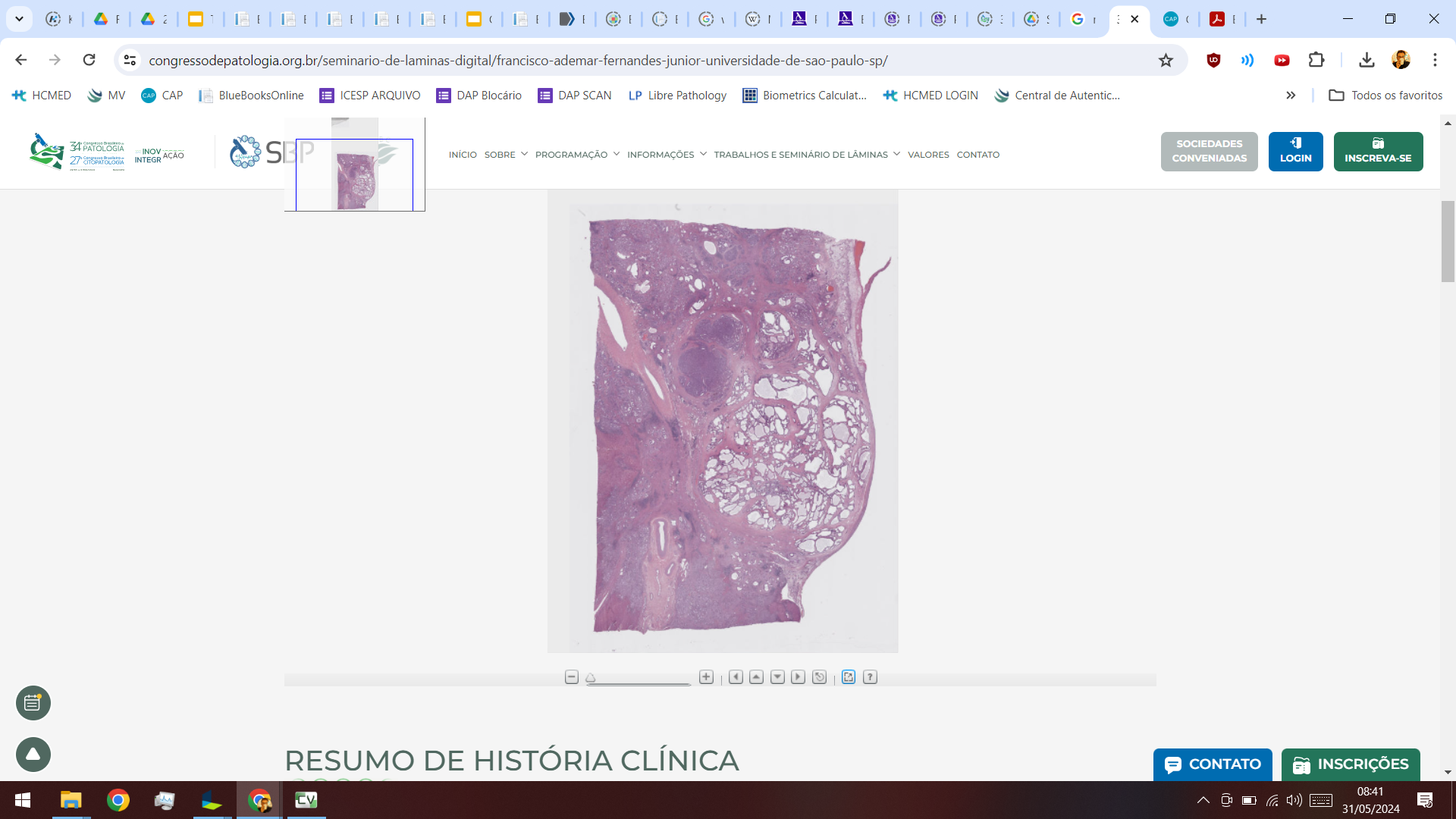 [Speaker Notes: Segmento de fígado que exibia uma lesão tumoral de coloração esbranquiçada, consistência firme e limites infiltrativos, em continuidade com lesão nodular bem delimitada/encapsulada e de aspecto microcístico, medindo o conjunto 3,6 x 3,5 x 2,2 cm.]
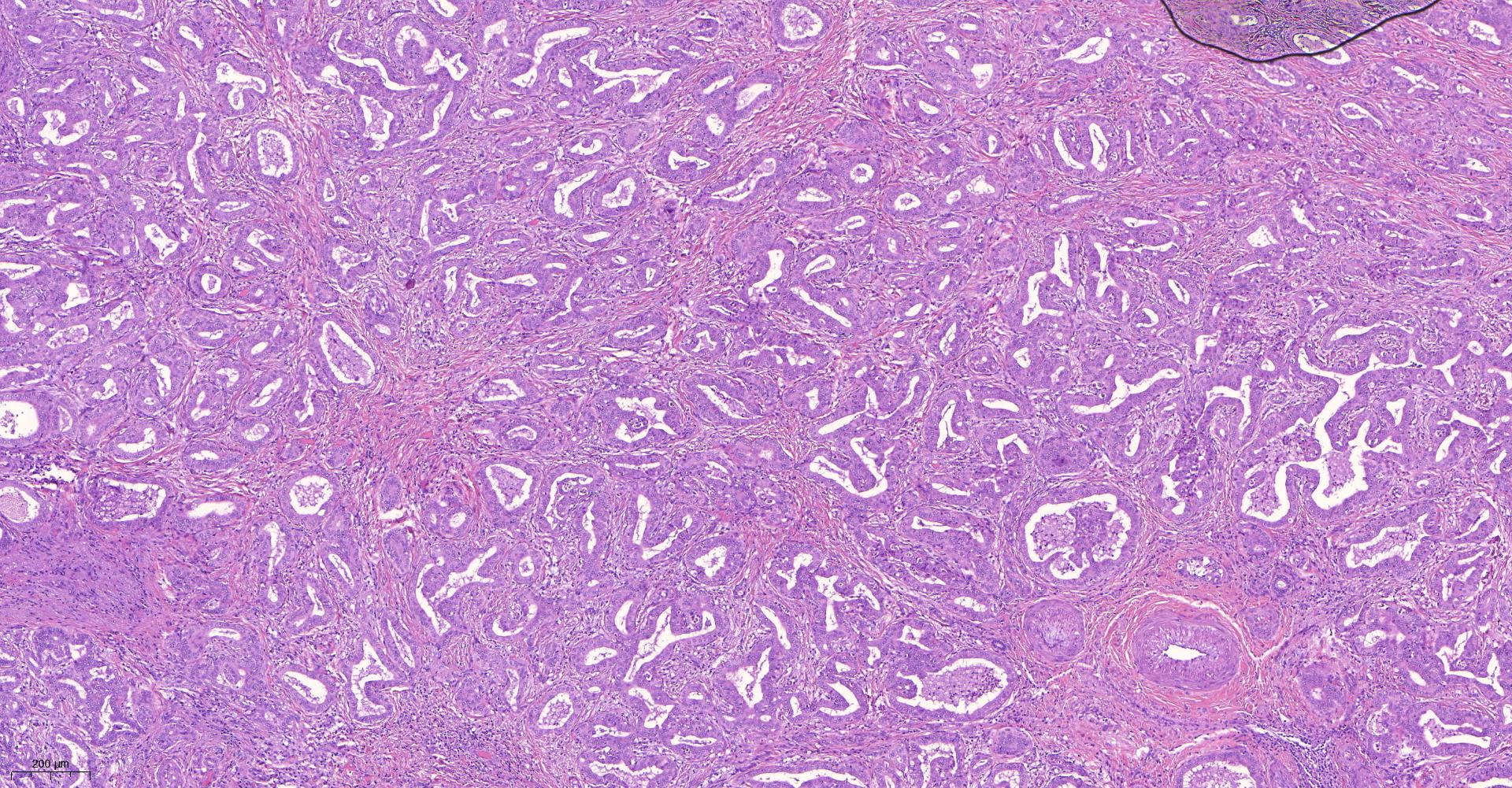 Microscopia
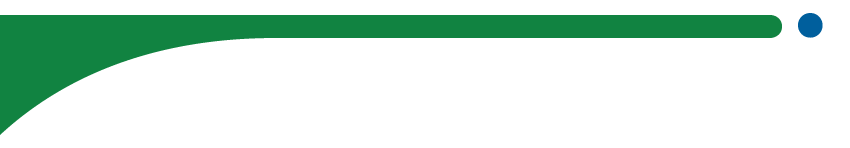 [Speaker Notes: Segmento de fígado que exibia uma lesão tumoral de coloração esbranquiçada, consistência firme e limites infiltrativos, em continuidade com lesão nodular bem delimitada/encapsulada e de aspecto microcístico, medindo o conjunto 3,6 x 3,5 x 2,2 cm.]
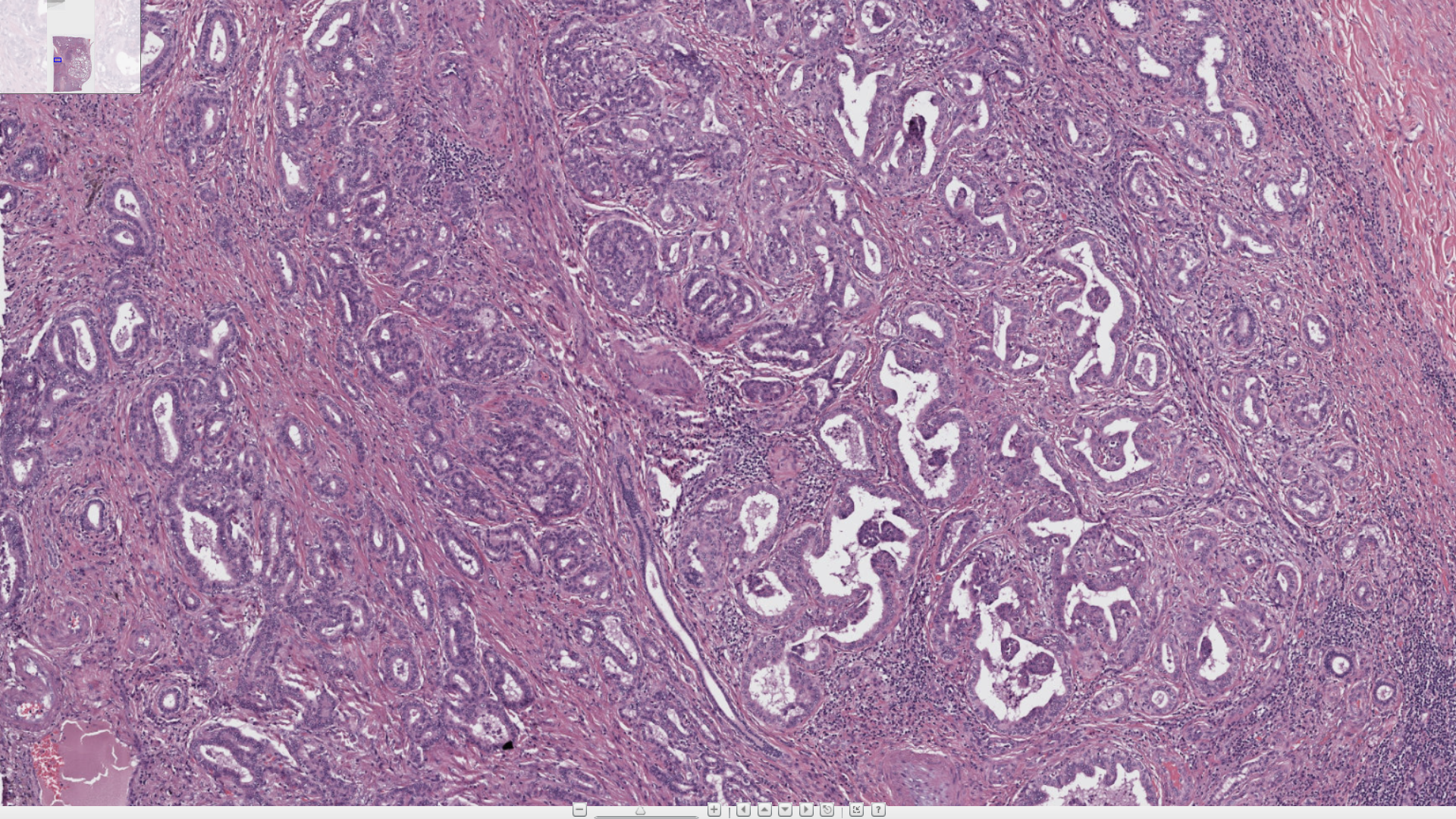 Microscopia
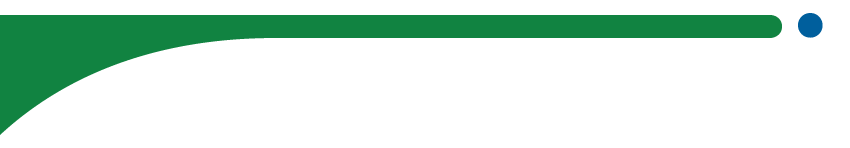 [Speaker Notes: Segmento de fígado que exibia uma lesão tumoral de coloração esbranquiçada, consistência firme e limites infiltrativos, em continuidade com lesão nodular bem delimitada/encapsulada e de aspecto microcístico, medindo o conjunto 3,6 x 3,5 x 2,2 cm.]
Microscopia
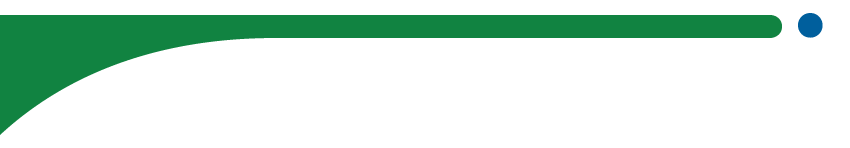 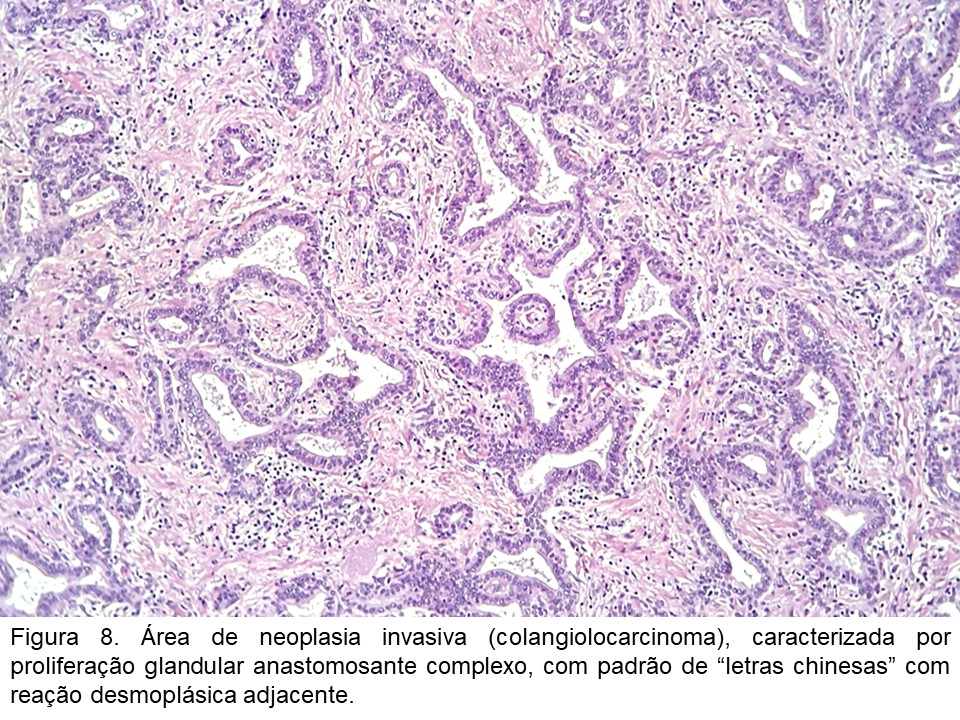 [Speaker Notes: Figura. Área de neoplasia invasiva (colangiolocarcinoma), caracterizada por proliferação glandular anastomosante complexo, com padrão de “letras chinesas” com reação desmoplásica adjacente.
Créditos: Acervo próprio.]
Diagnóstico:
Colangiocarcinoma intrahepático de pequenos ductos (colangiolocarcinoma)
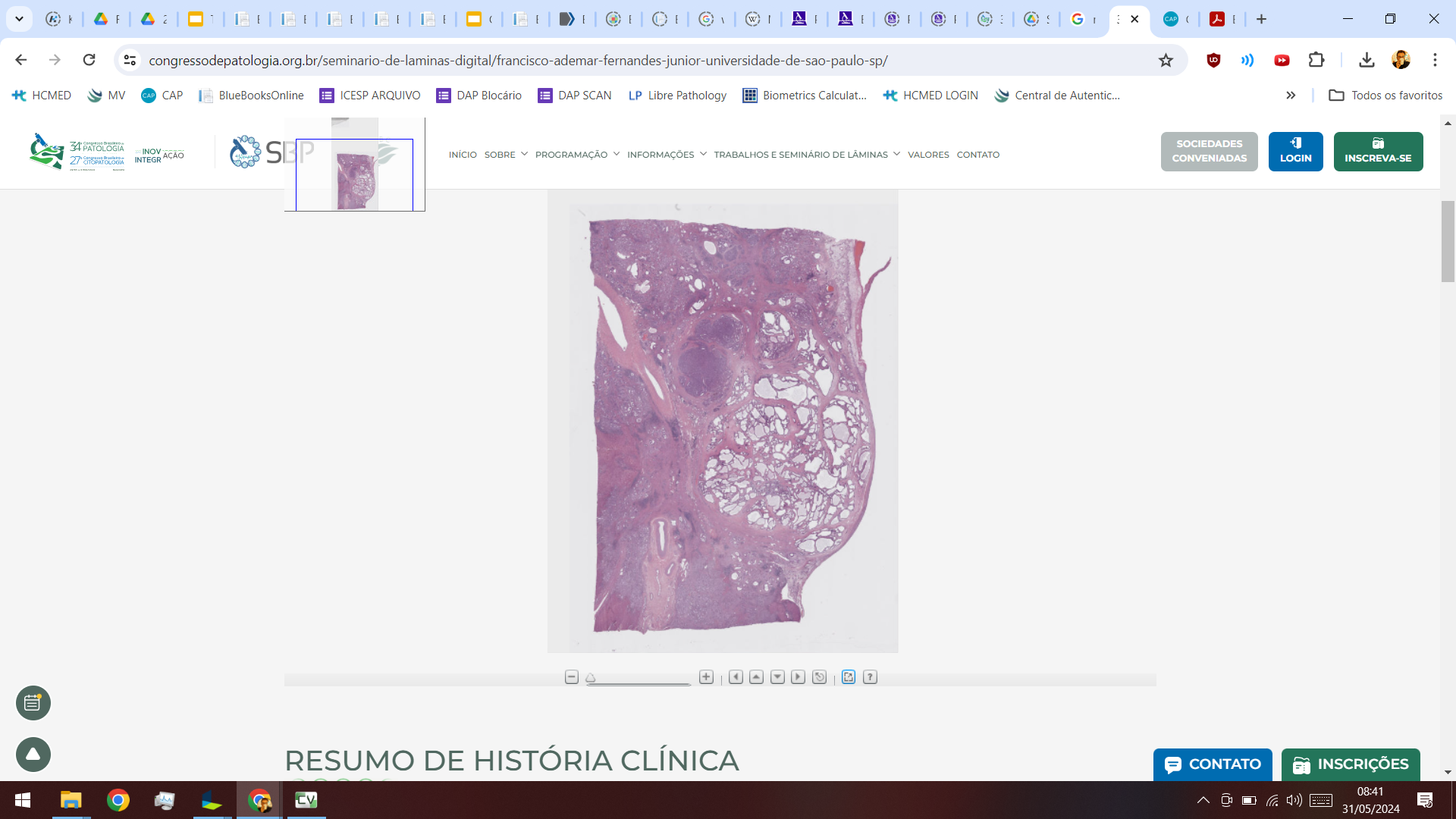 [Speaker Notes: Segmento de fígado que exibia uma lesão tumoral de coloração esbranquiçada, consistência firme e limites infiltrativos, em continuidade com lesão nodular bem delimitada/encapsulada e de aspecto microcístico, medindo o conjunto 3,6 x 3,5 x 2,2 cm.]
Macroscopia
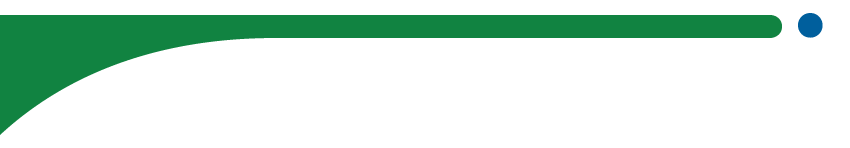 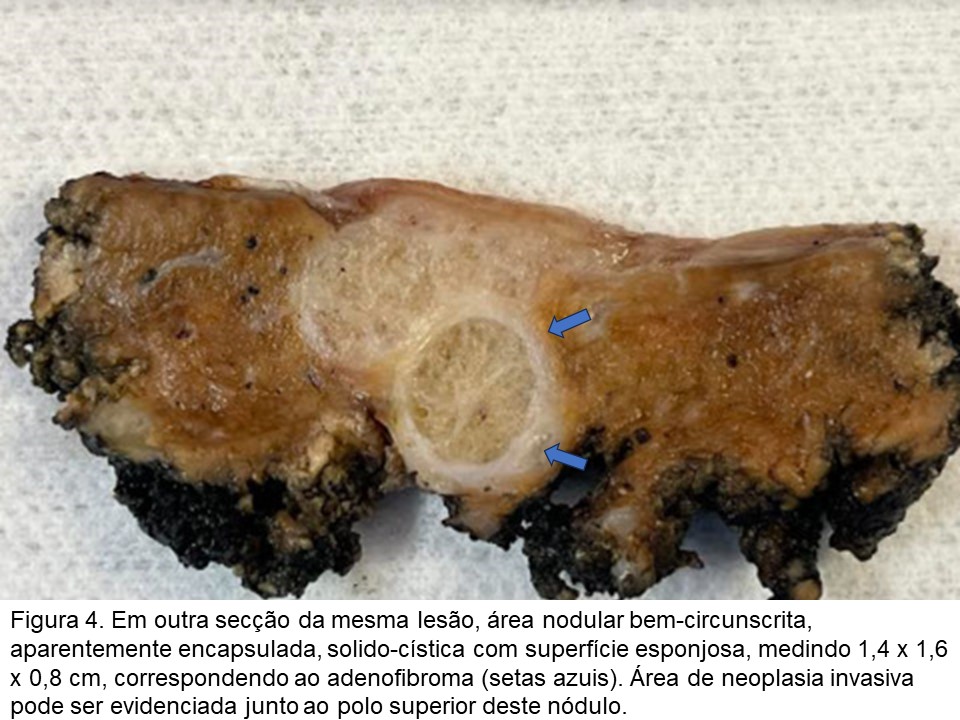 Figura. Produto de segmentectomia hepática. Área nodular bem circunscrita, aparentemente encapsulada, sólido-cística, com superfície esponjosa, medindo 1,4 x 1,6 x 0,8 cm. 
Créditos: Acervo próprio.
[Speaker Notes: Segmento de fígado que exibia uma lesão tumoral de coloração esbranquiçada, consistência firme e limites infiltrativos, em continuidade com lesão nodular bem delimitada/encapsulada e de aspecto microcístico, medindo o conjunto 3,6 x 3,5 x 2,2 cm.]
Macroscopia
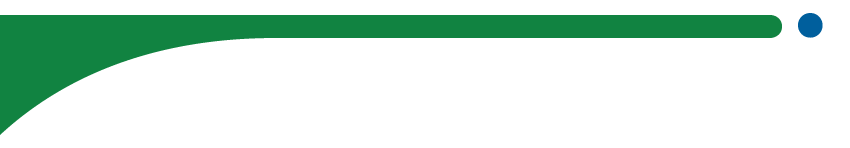 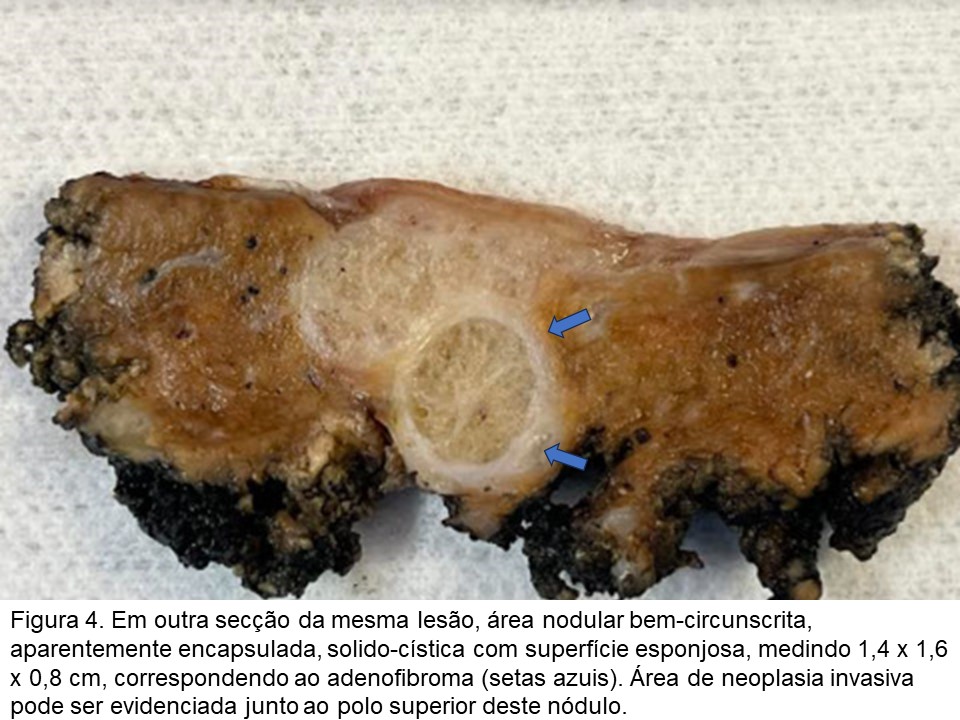 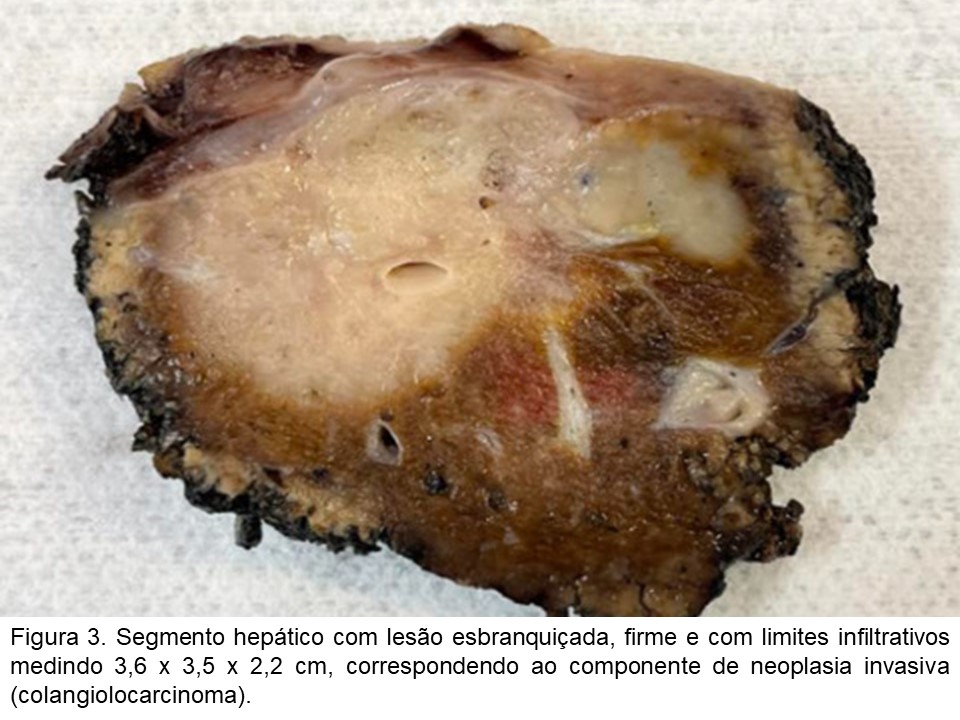 Figura. Produto de segmentectomia hepática. Área nodular bem circunscrita, aparentemente encapsulada, sólido-cística, com superfície esponjosa, medindo 1,4 x 1,6 x 0,8 cm. 
Créditos: Acervo próprio.
[Speaker Notes: Segmento de fígado que exibia uma lesão tumoral de coloração esbranquiçada, consistência firme e limites infiltrativos, em continuidade com lesão nodular bem delimitada/encapsulada e de aspecto microcístico, medindo o conjunto 3,6 x 3,5 x 2,2 cm.]
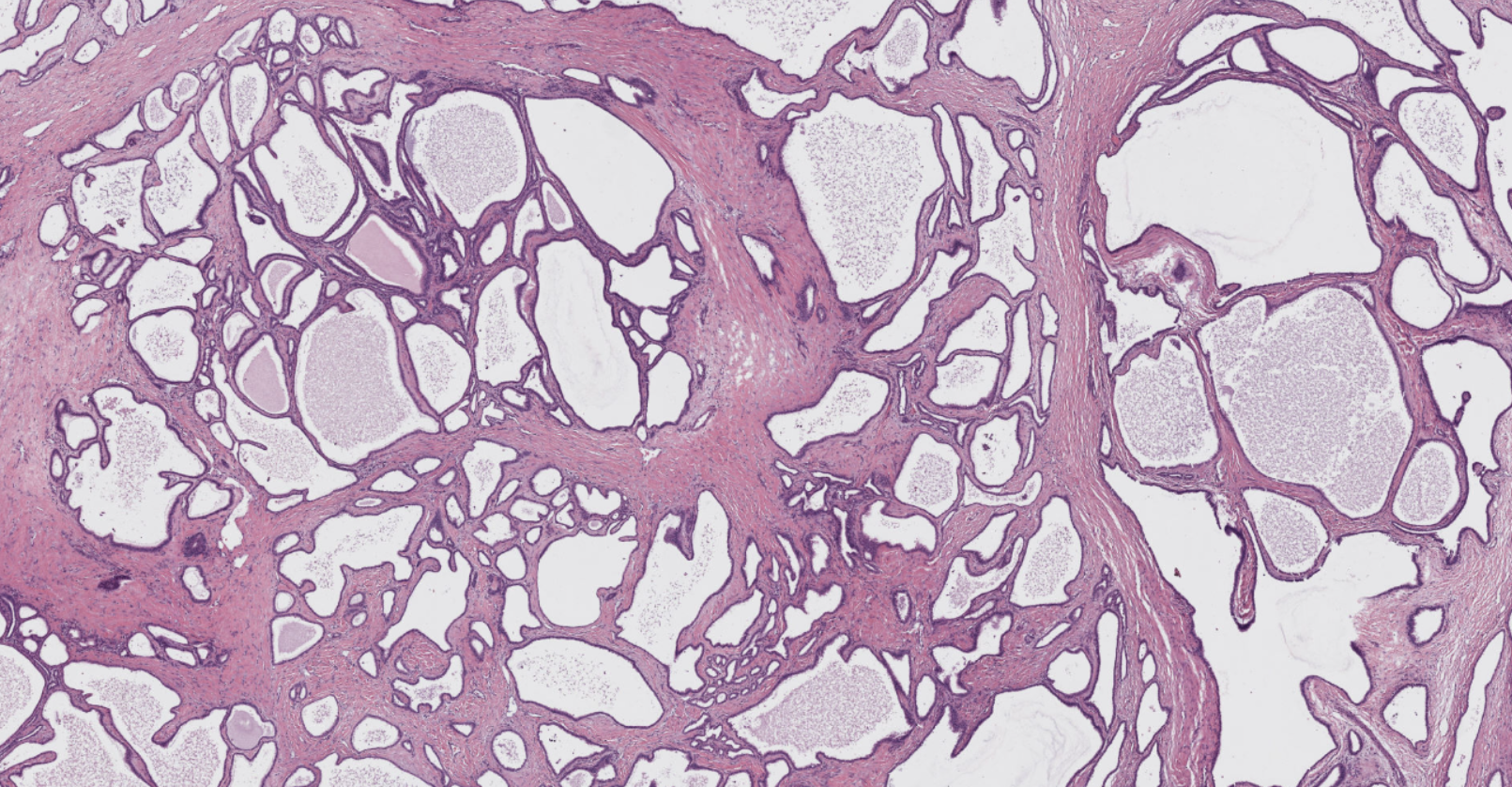 Microscopia
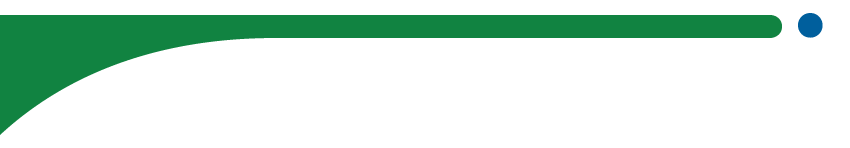 [Speaker Notes: Figura. Área típica de adenofibroma biliar com glândulas cisticamente dilatadas, com epitélio em monocamada, imersas em estroma fibroso (H&E, 4x).
Créditos: Acervo próprio.]
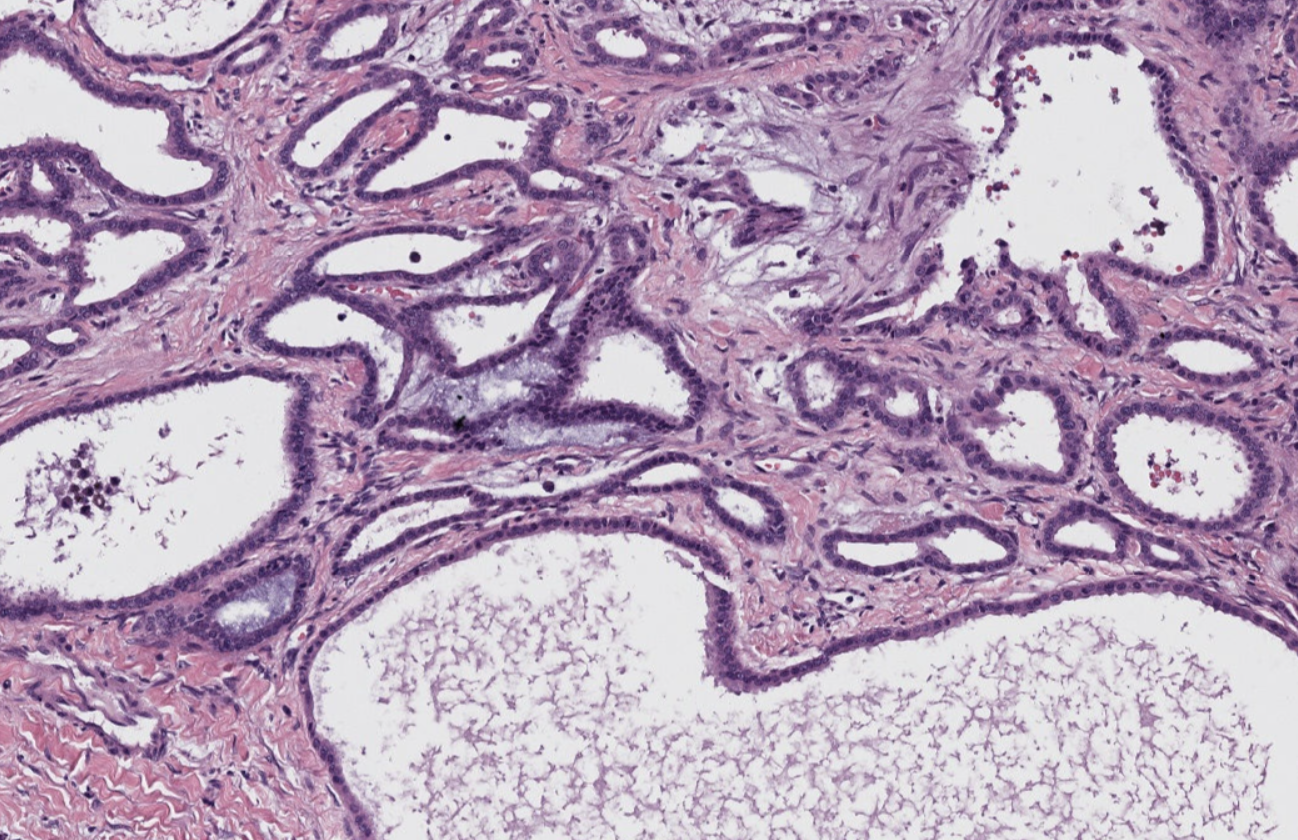 Microscopia
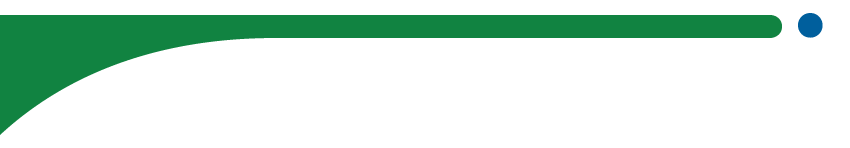 [Speaker Notes: Figura. Área típica de adenofibroma biliar com glândulas cisticamente dilatadas, com epitélio em monocamada, imersas em estroma fibroso (H&E, 4x).
Créditos: Acervo próprio.]
Microscopia
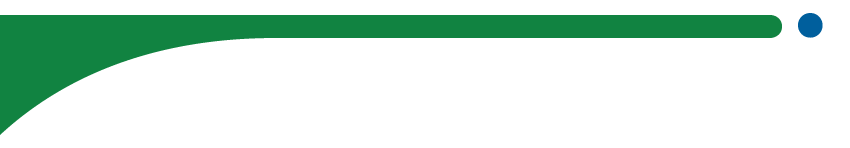 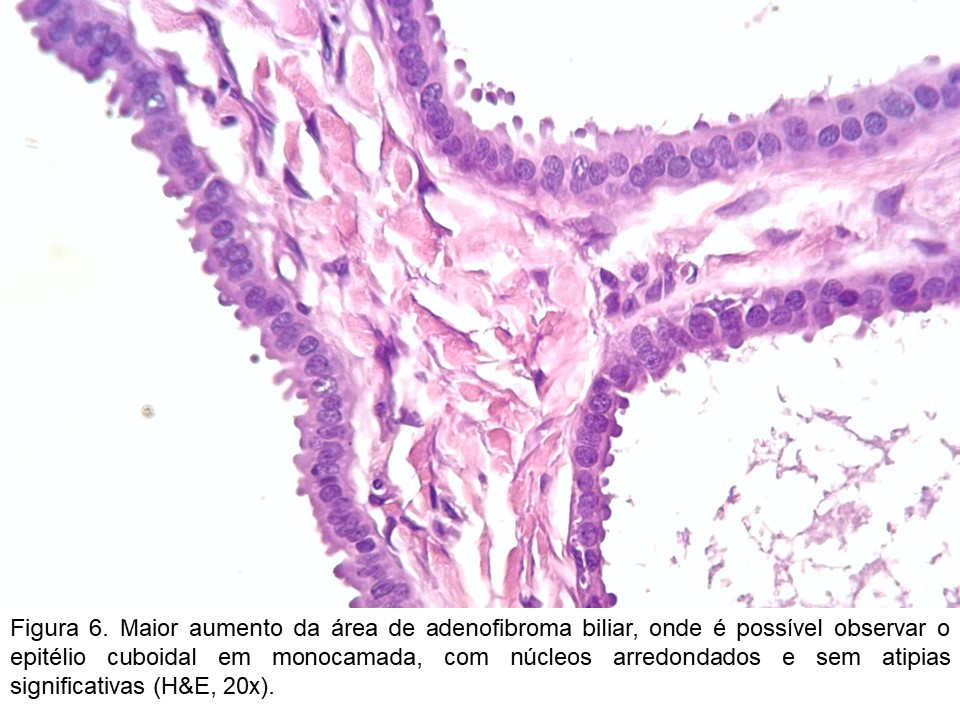 Figura. Maior aumento, onde é possível observar o epitélio cuboidal em monocamada, com núcleos arredondados e sem atipias significativas (H&E, 20x). 
Créditos: Acervo próprio.
[Speaker Notes: Segmento de fígado que exibia uma lesão tumoral de coloração esbranquiçada, consistência firme e limites infiltrativos, em continuidade com lesão nodular bem delimitada/encapsulada e de aspecto microcístico, medindo o conjunto 3,6 x 3,5 x 2,2 cm.]
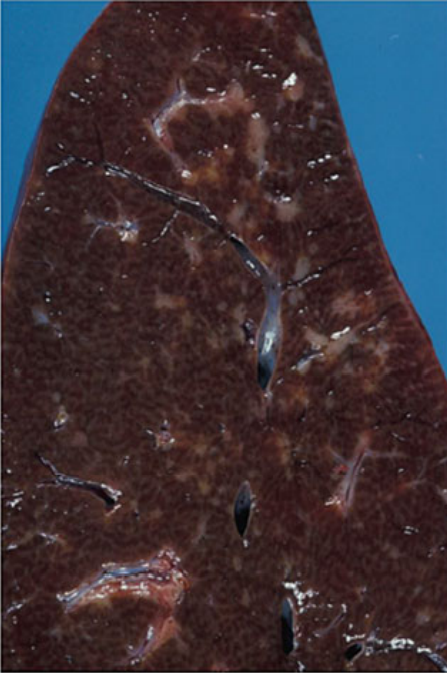 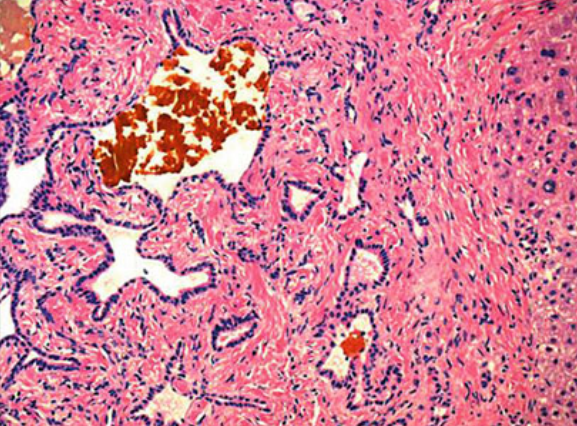 Figuras. Macroscopia e microscopia de micro-hamartomas biliares. Créditos: Zimmermann, A. (2016). Benign Epithelial Tumors and Hamartomas of the Biliary Tract. Tumors and Tumor-Like Lesions of the Hepatobiliary Tract, 749–778.
[Speaker Notes: Biliary microhamartoma (von Meyenburg complex). Irregular and communicating cystic spaces with a normal-looking cholangiocyte lining are embedded in a fibrous matrix. The spaces can contain bile (hematoxylin and eosin stain). Usually presents as multiple, small (< 0.5 cm) cysts
Irregular curvilinear ducts lined by cuboidal or flattened cells
May exhibit dense fibrous stroma similar to adenofibroma]
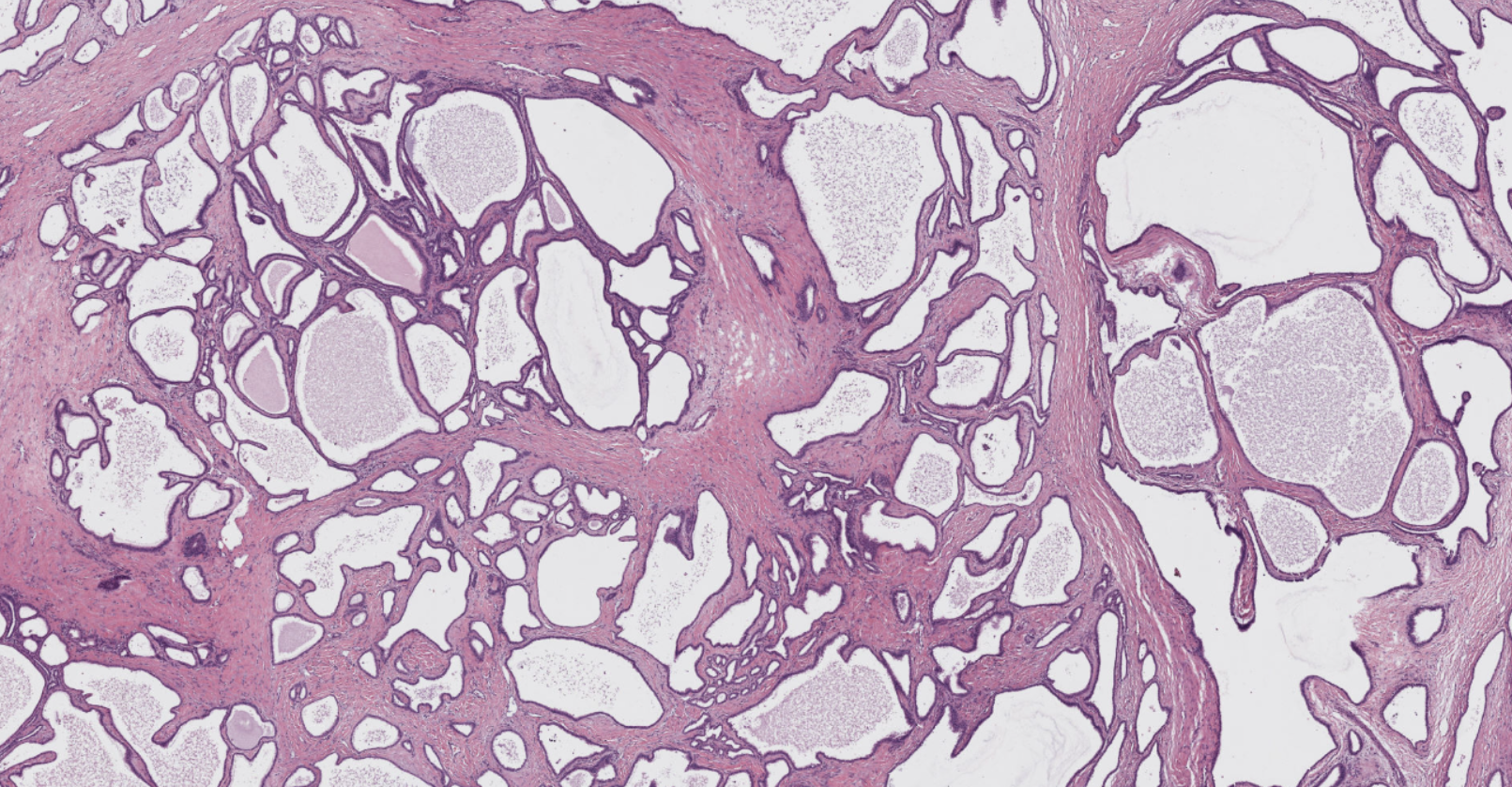 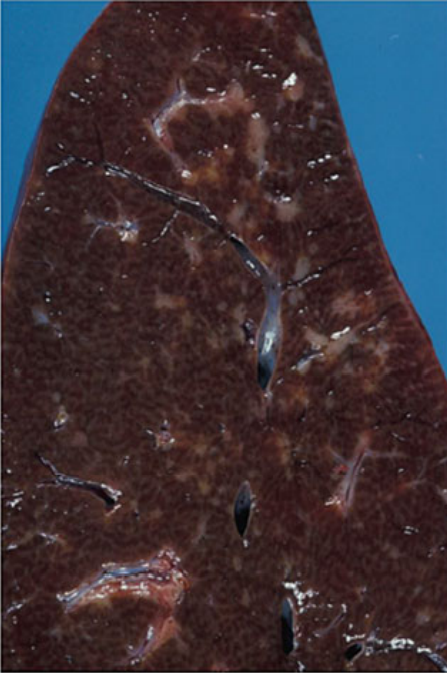 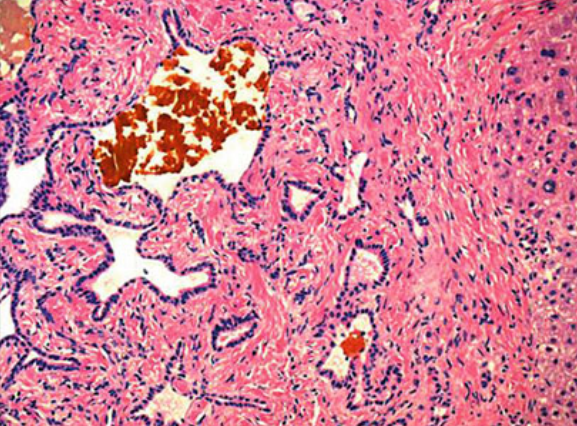 Figuras. Macroscopia e microscopia de micro-hamartomas biliares. Créditos: Zimmermann, A. (2016). Benign Epithelial Tumors and Hamartomas of the Biliary Tract. Tumors and Tumor-Like Lesions of the Hepatobiliary Tract, 749–778.
[Speaker Notes: Biliary microhamartoma (von Meyenburg complex). Irregular and communicating cystic spaces with a normal-looking cholangiocyte lining are embedded in a fibrous matrix. The spaces can contain bile (hematoxylin and eosin stain). Usually presents as multiple, small (< 0.5 cm) cysts
Irregular curvilinear ducts lined by cuboidal or flattened cells
May exhibit dense fibrous stroma similar to adenofibroma]
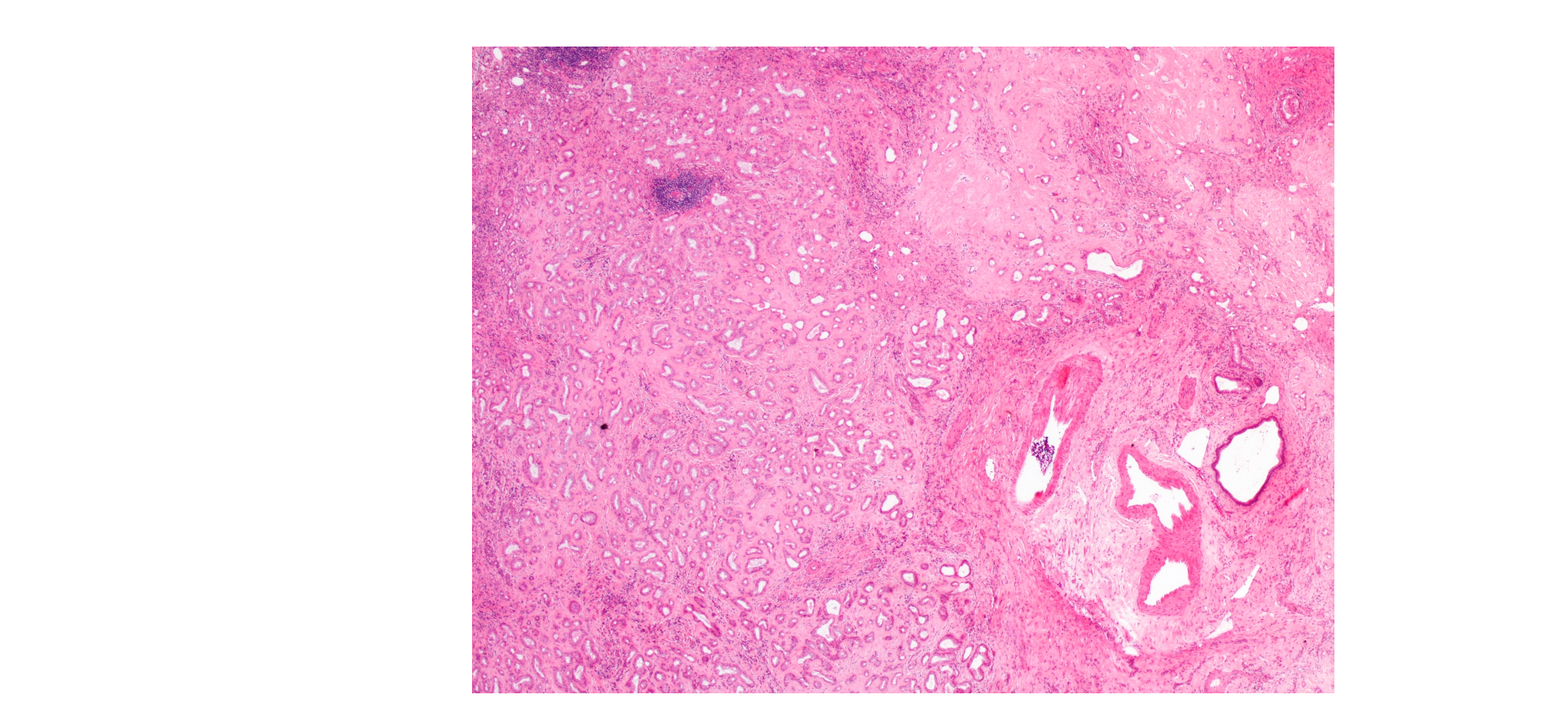 Figura. Adenoma de vias biliares. Créditos: WHO Classification of Tumours Editorial Board. Digestive system tumours [Internet]. Lyon (France): International Agency for Research on Cancer; 2019. (WHO classification of tumours series, 5th ed.; vol. 1). Disponivel em: https://tumourclassification.iarc.who.int/chapters/31.
[Speaker Notes: Small round tubules lined by cuboidal epithelium, may contain mucin; inflamed or hyalinized fibrous stroma; often contains pre-existing portal tracts
Irregular curvilinear ducts lined by cuboidal or flattened cells
May exhibit dense fibrous stroma similar to adenofibroma]
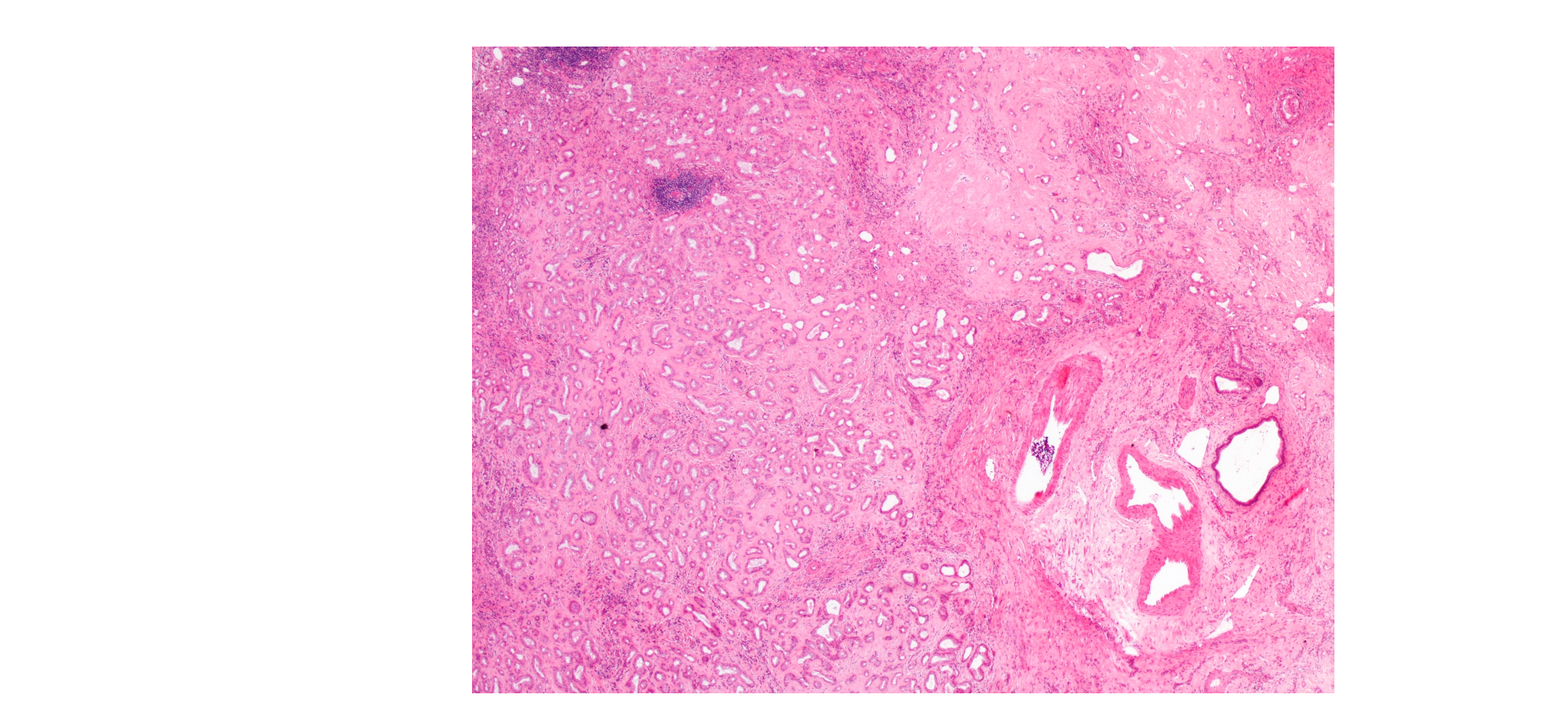 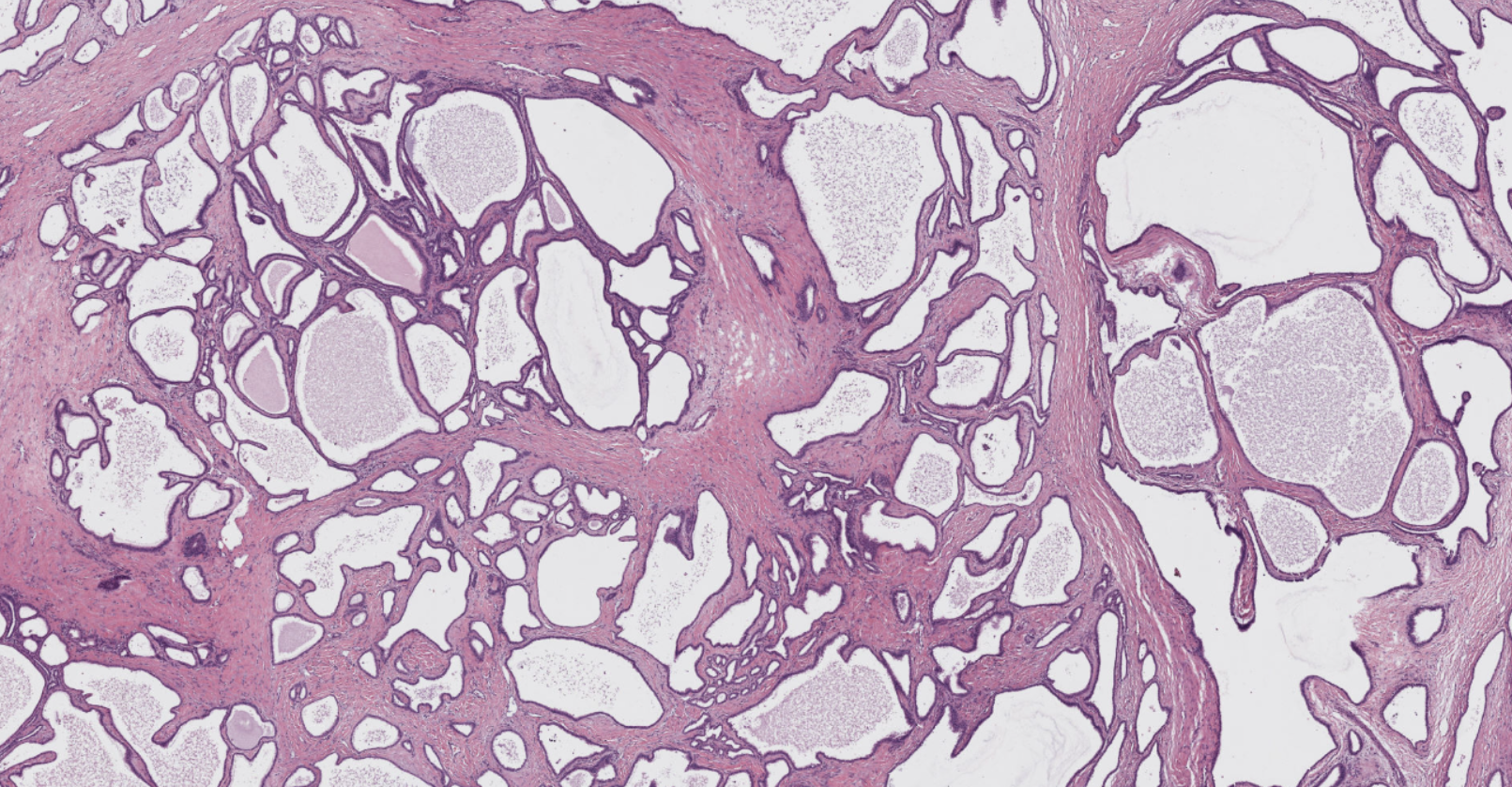 Figura. Adenoma de vias biliares. Créditos: WHO Classification of Tumours Editorial Board. Digestive system tumours [Internet]. Lyon (France): International Agency for Research on Cancer; 2019. (WHO classification of tumours series, 5th ed.; vol. 1). Disponivel em: https://tumourclassification.iarc.who.int/chapters/31.
[Speaker Notes: Small round tubules lined by cuboidal epithelium, may contain mucin; inflamed or hyalinized fibrous stroma; often contains pre-existing portal tracts
Irregular curvilinear ducts lined by cuboidal or flattened cells
May exhibit dense fibrous stroma similar to adenofibroma]
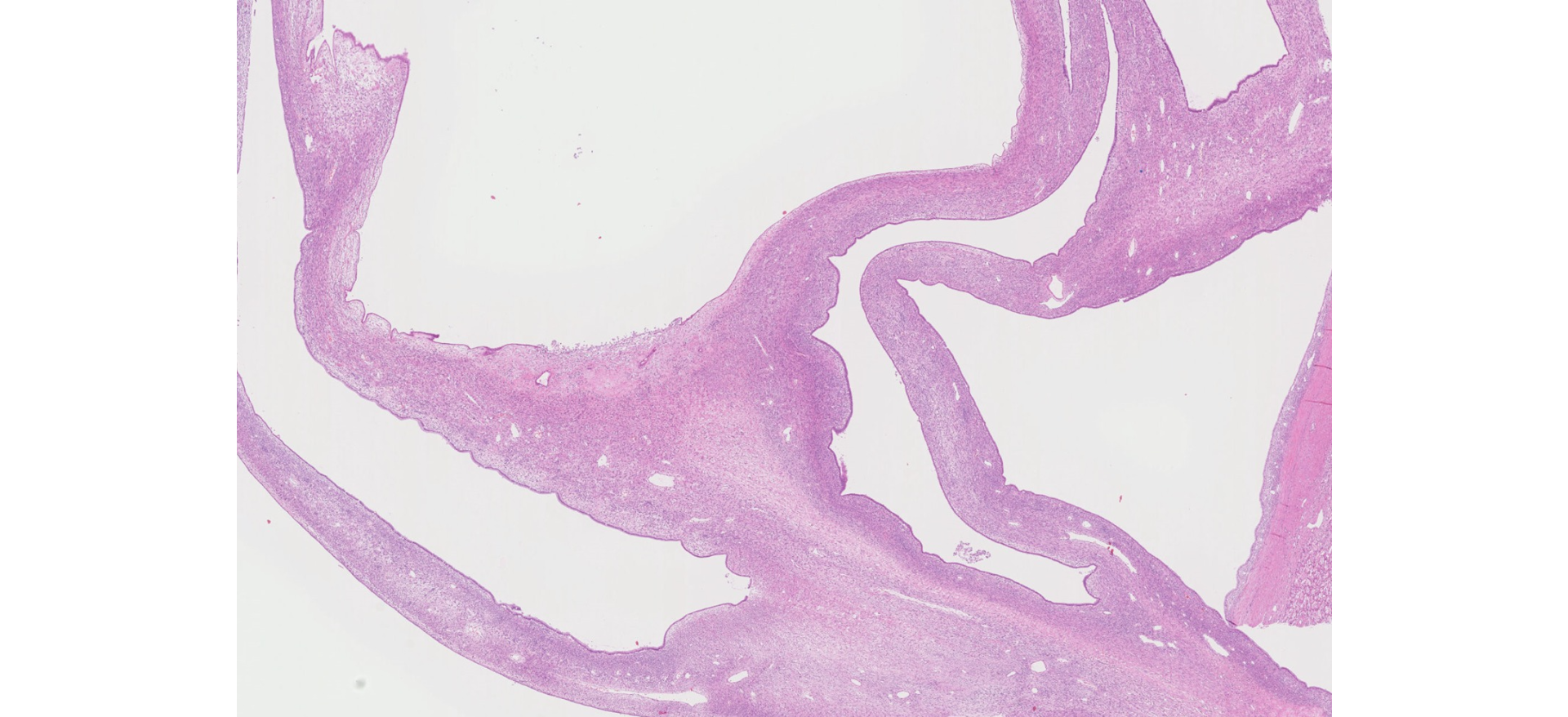 Figura. Neoplasia mucinosa cística de vias biliares. Créditos: WHO Classification of Tumours Editorial Board. Digestive system tumours [Internet]. Lyon (France): International Agency for Research on Cancer; 2019. (WHO classification of tumours series, 5th ed.; vol. 1). Disponivel em: https://tumourclassification.iarc.who.int/chapters/31.
[Speaker Notes: Biliary microhamartoma (von Meyenburg complex). Irregular and communicating cystic spaces with a normal-looking cholangiocyte lining are embedded in a fibrous matrix. The spaces can contain bile (hematoxylin and eosin stain). Usually presents as multiple, small (< 0.5 cm) cysts
Irregular curvilinear ducts lined by cuboidal or flattened cells
May exhibit dense fibrous stroma similar to adenofibroma]
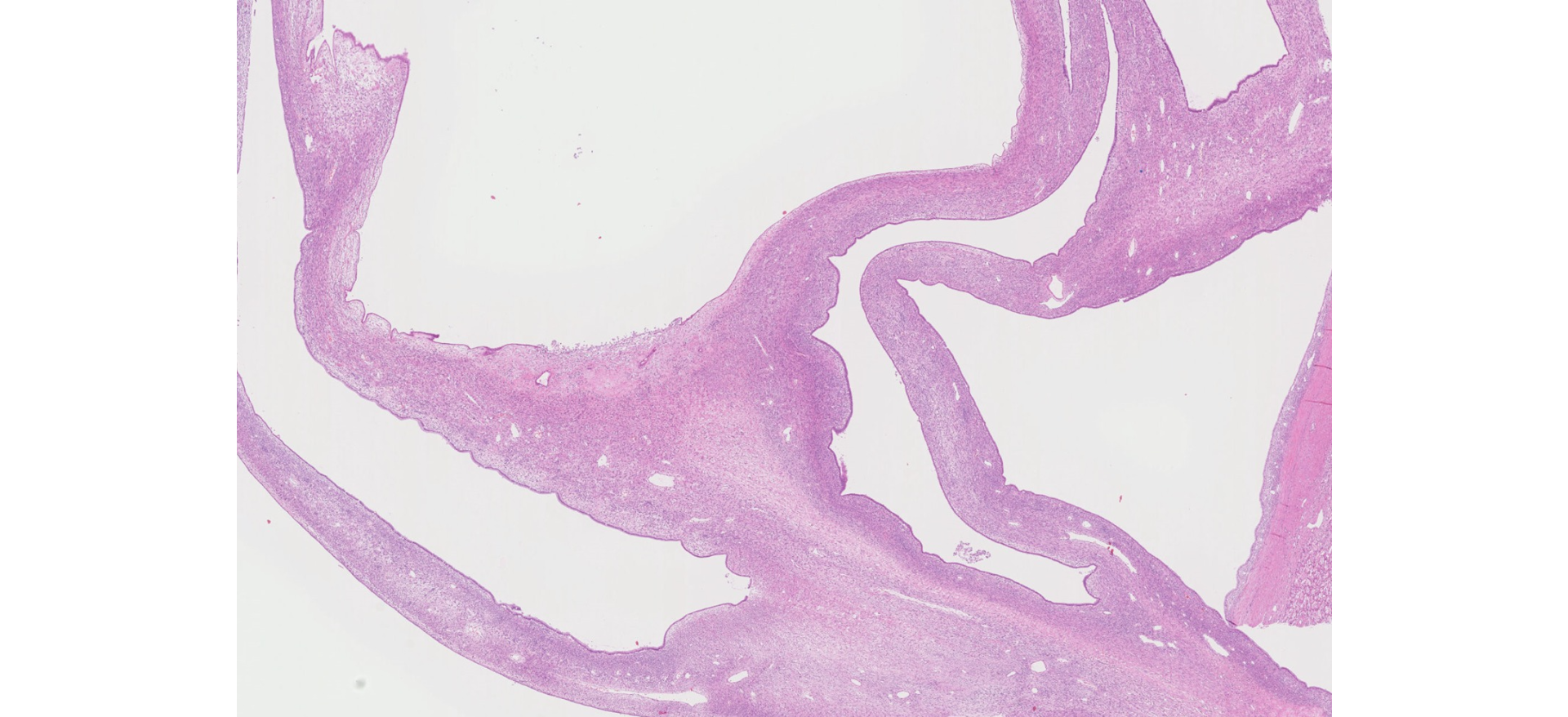 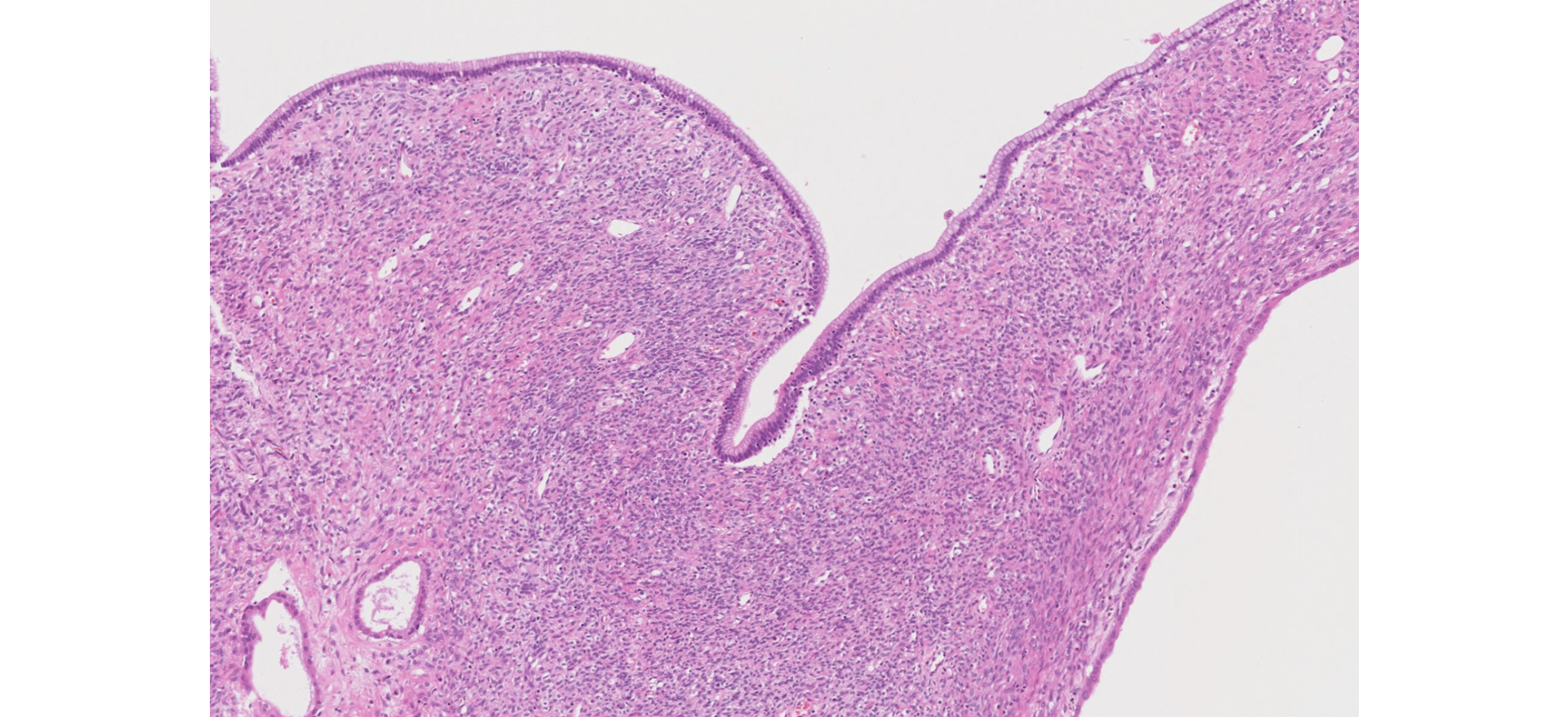 Figura. Neoplasia mucinosa cística. Créditos: WHO Classification of Tumours Editorial Board. Digestive system tumours [Internet]. Lyon (France): International Agency for Research on Cancer; 2019. (WHO classification of tumours series, 5th ed.; vol. 1). Disponivel em: https://tumourclassification.iarc.who.int/chapters/31.
[Speaker Notes: Biliary microhamartoma (von Meyenburg complex). Irregular and communicating cystic spaces with a normal-looking cholangiocyte lining are embedded in a fibrous matrix. The spaces can contain bile (hematoxylin and eosin stain). Usually presents as multiple, small (< 0.5 cm) cysts
Irregular curvilinear ducts lined by cuboidal or flattened cells
May exhibit dense fibrous stroma similar to adenofibroma]
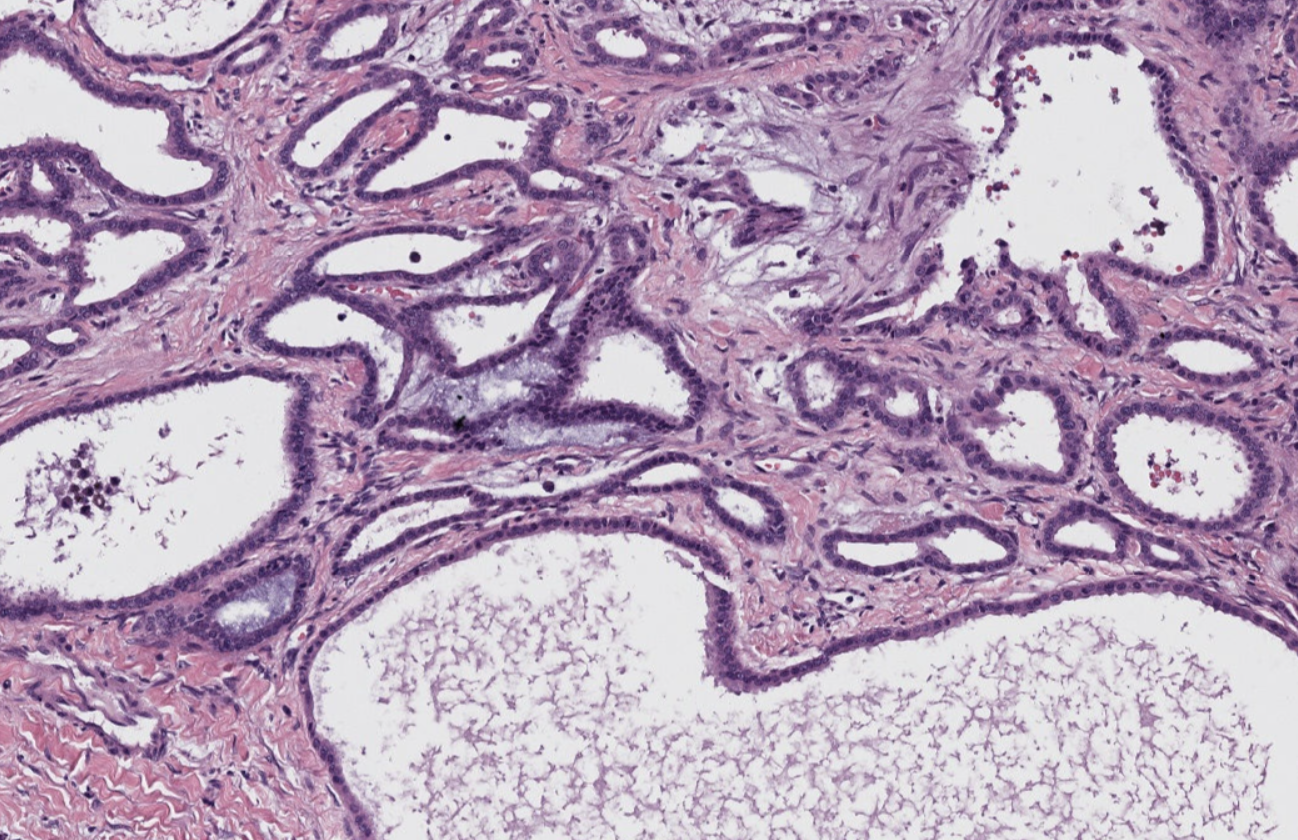 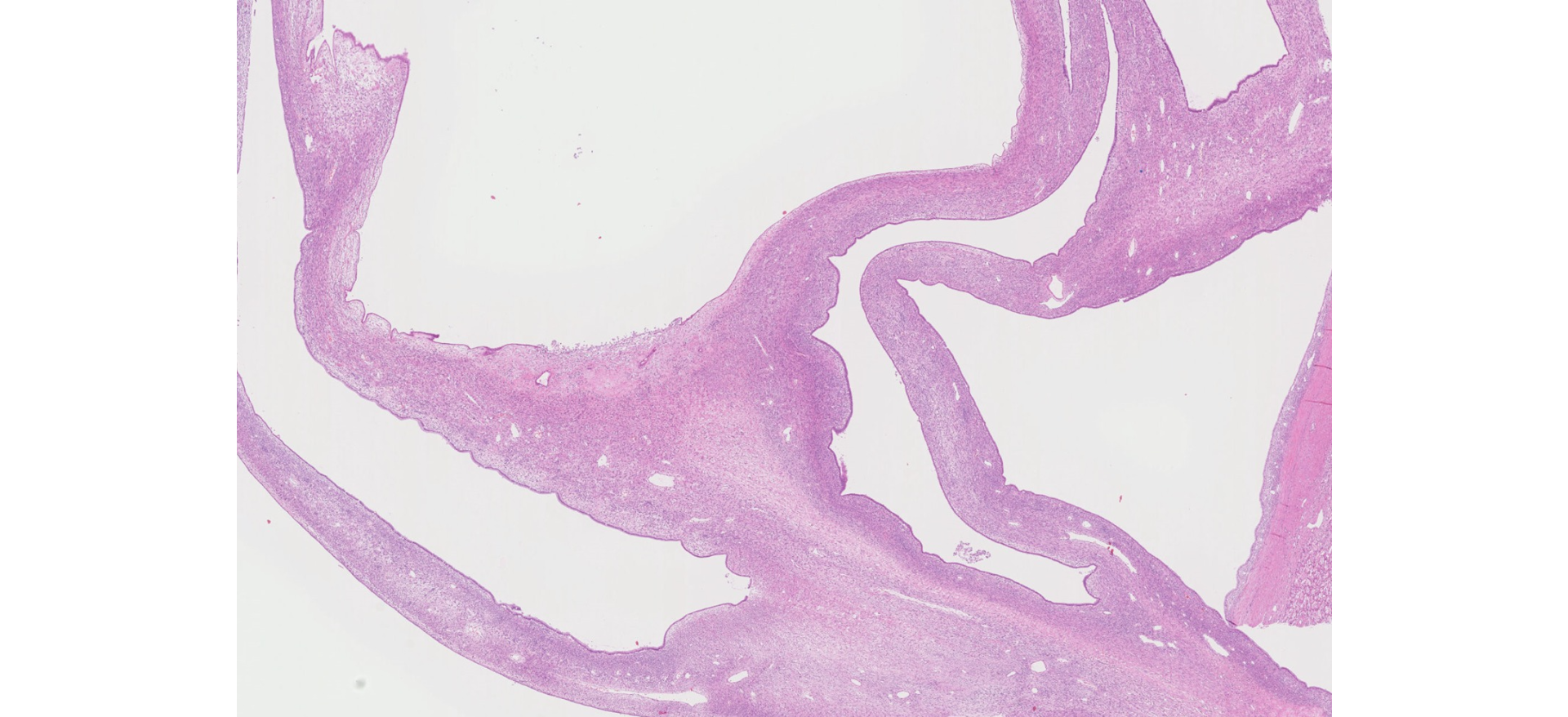 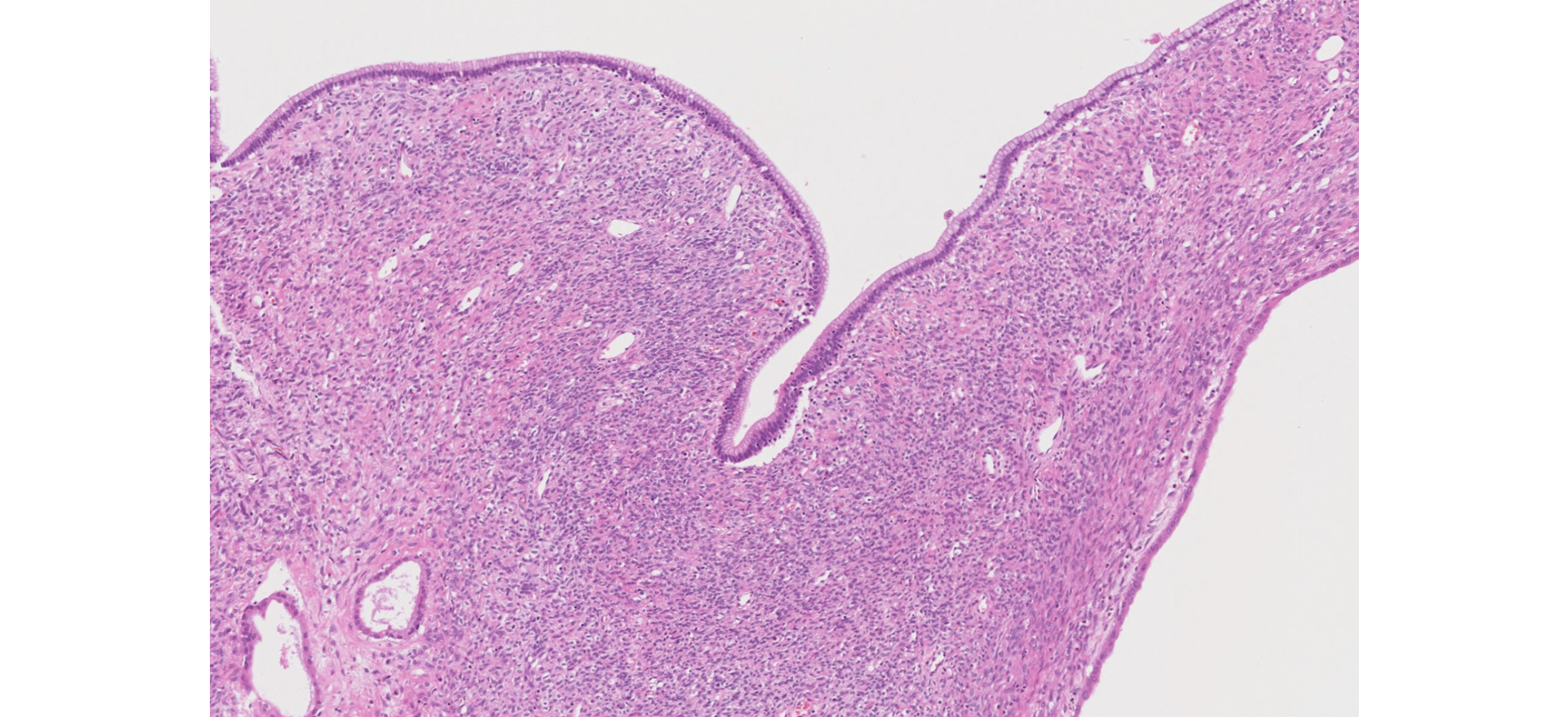 Figura. Neoplasia mucinosa cística. Créditos: WHO Classification of Tumours Editorial Board. Digestive system tumours [Internet]. Lyon (France): International Agency for Research on Cancer; 2019. (WHO classification of tumours series, 5th ed.; vol. 1). Disponivel em: https://tumourclassification.iarc.who.int/chapters/31.
[Speaker Notes: Biliary microhamartoma (von Meyenburg complex). Irregular and communicating cystic spaces with a normal-looking cholangiocyte lining are embedded in a fibrous matrix. The spaces can contain bile (hematoxylin and eosin stain). Usually presents as multiple, small (< 0.5 cm) cysts
Irregular curvilinear ducts lined by cuboidal or flattened cells
May exhibit dense fibrous stroma similar to adenofibroma]
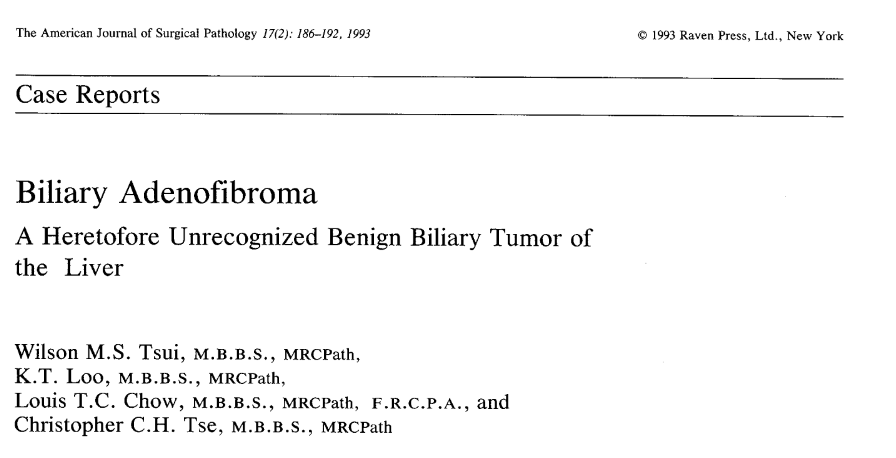 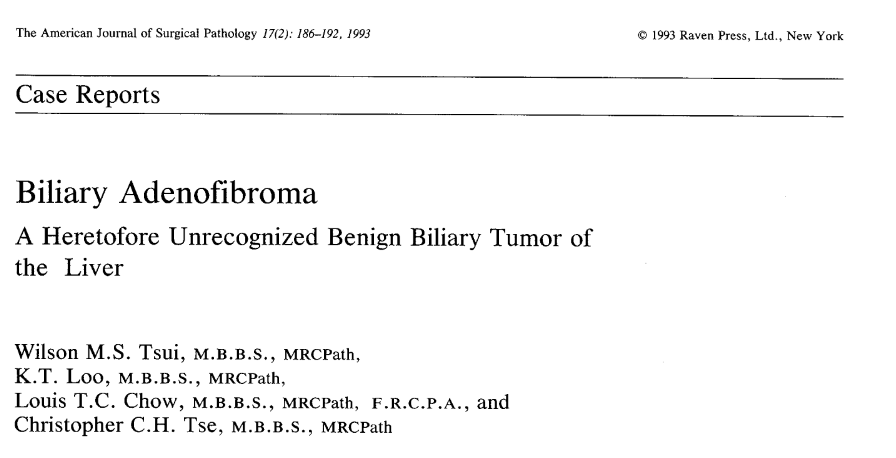 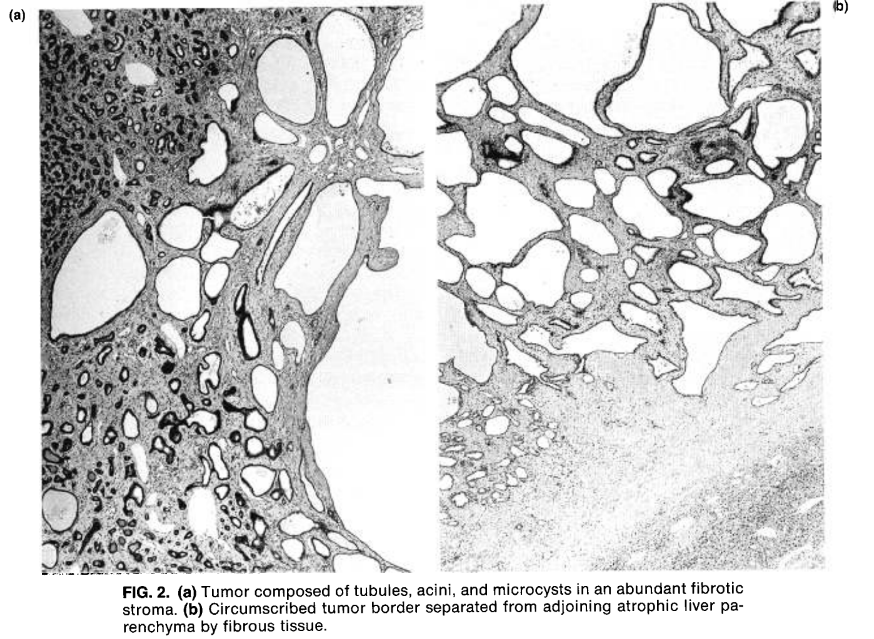 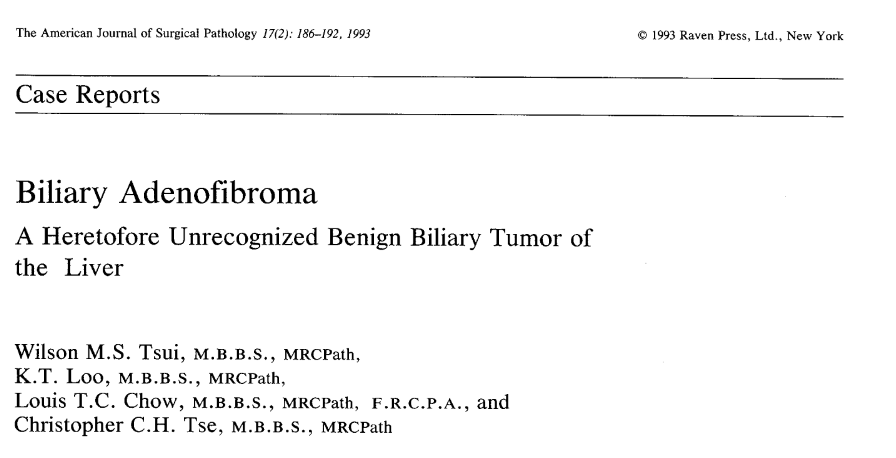 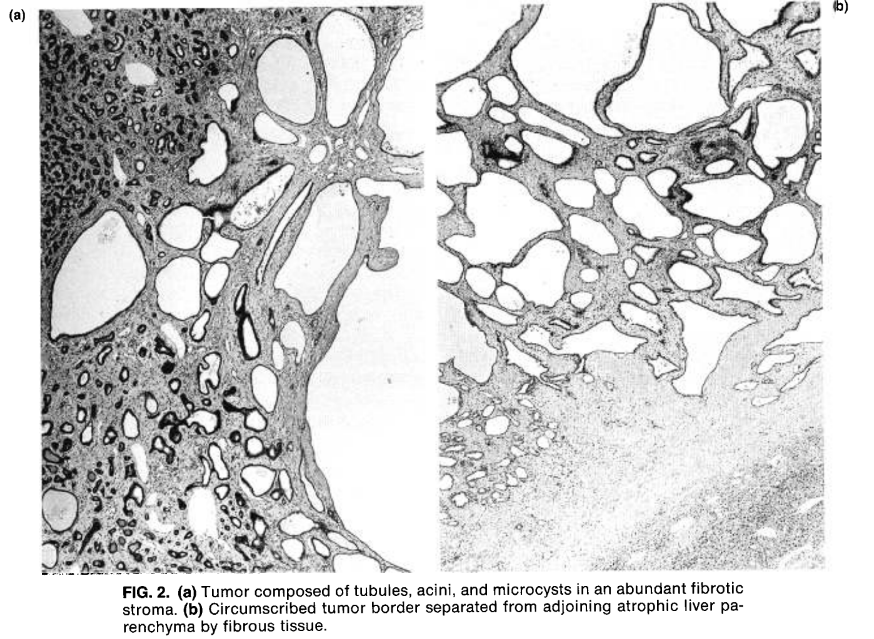 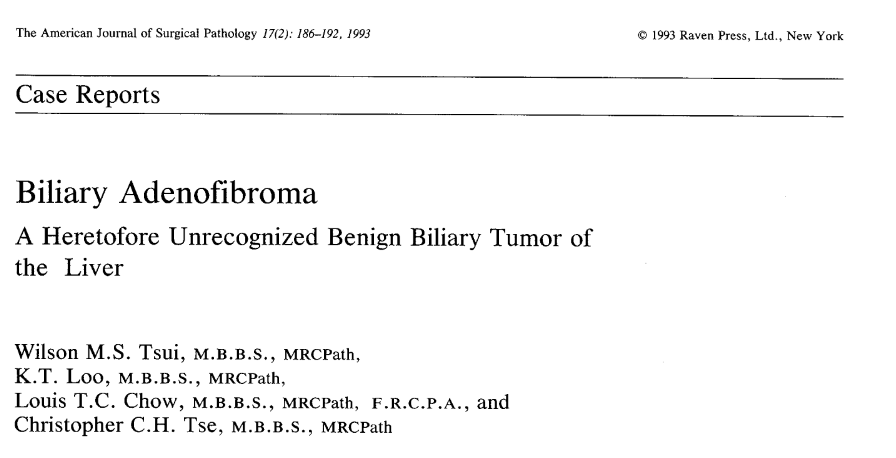 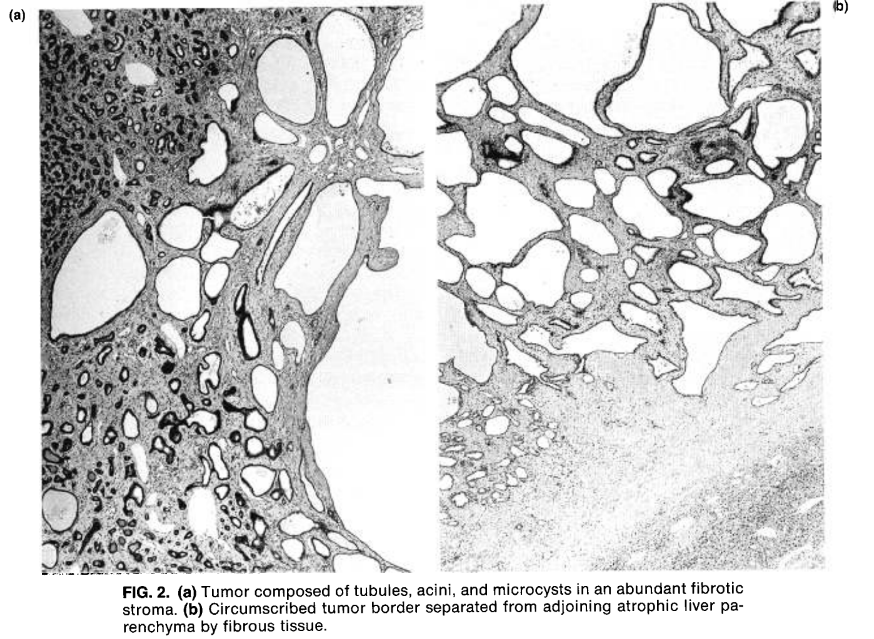 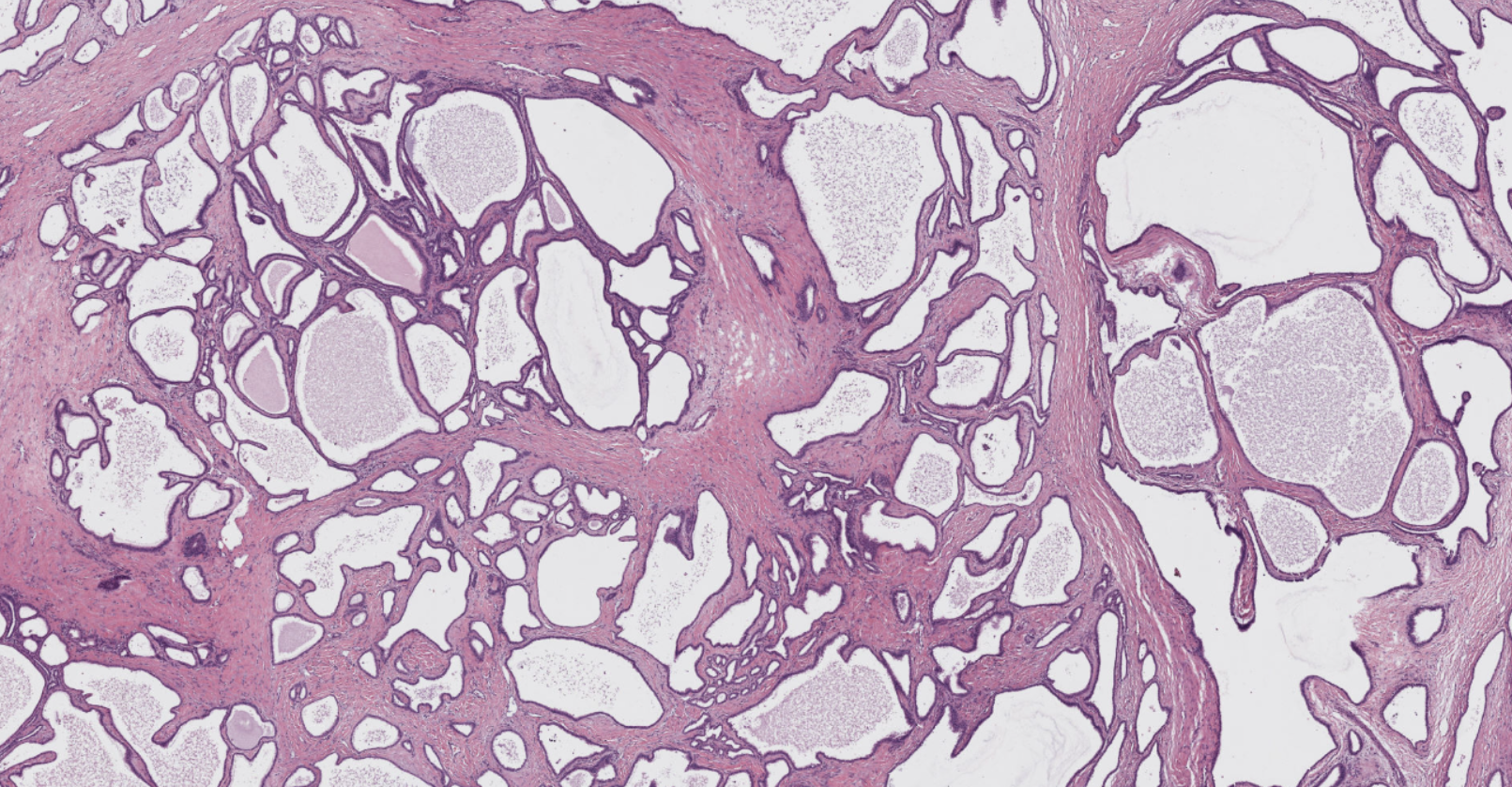 [Speaker Notes: HISTOLOGIA
Estruturas glandulares moldadas em ácinos, túbulos e cistos incorporados em um abundante estroma fibrótico 
Túbulos dilatados e ramificados e com focos de configurações complexas 
Cistos de tamanhos variáveis, alguns com projeções polipóides em seus lóculos. 
Única camada de epitélio não secretor de mucina
Células cubóides a colunares baixas, sendo a porção que reveste os cistos frequentemente achatada.]
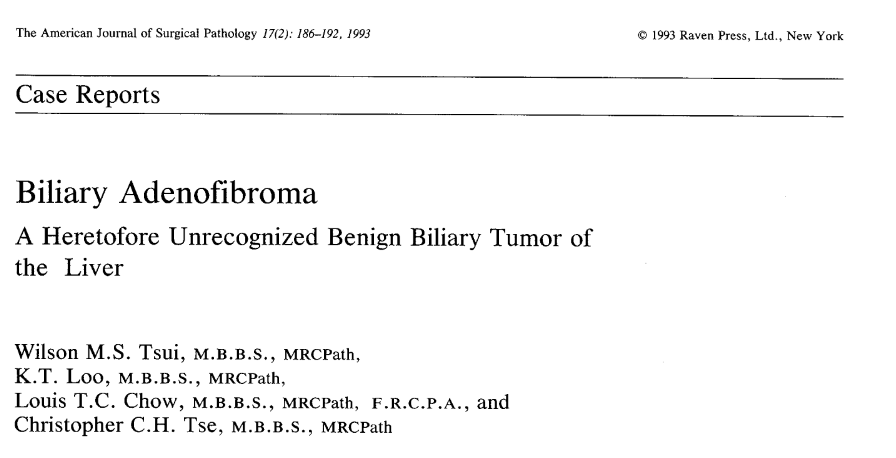 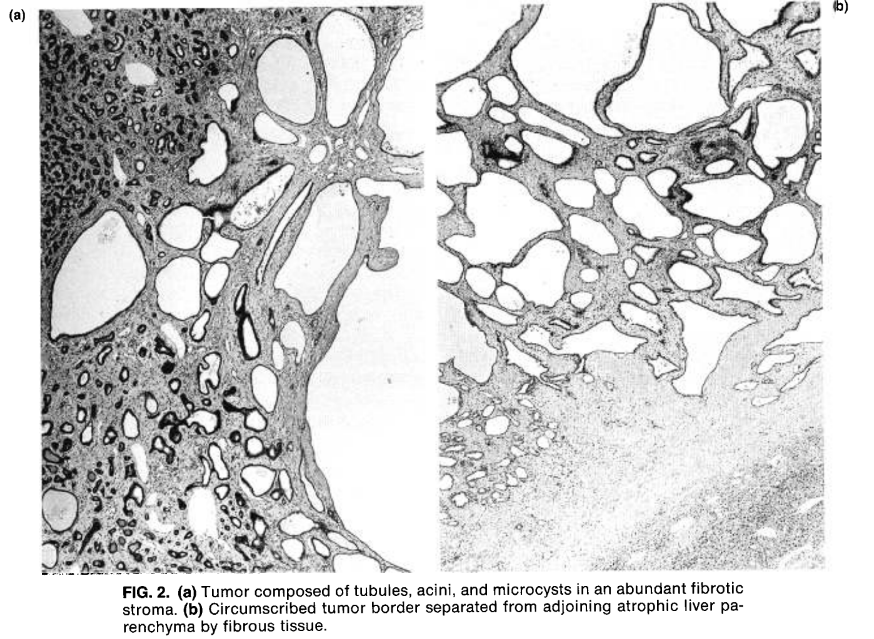 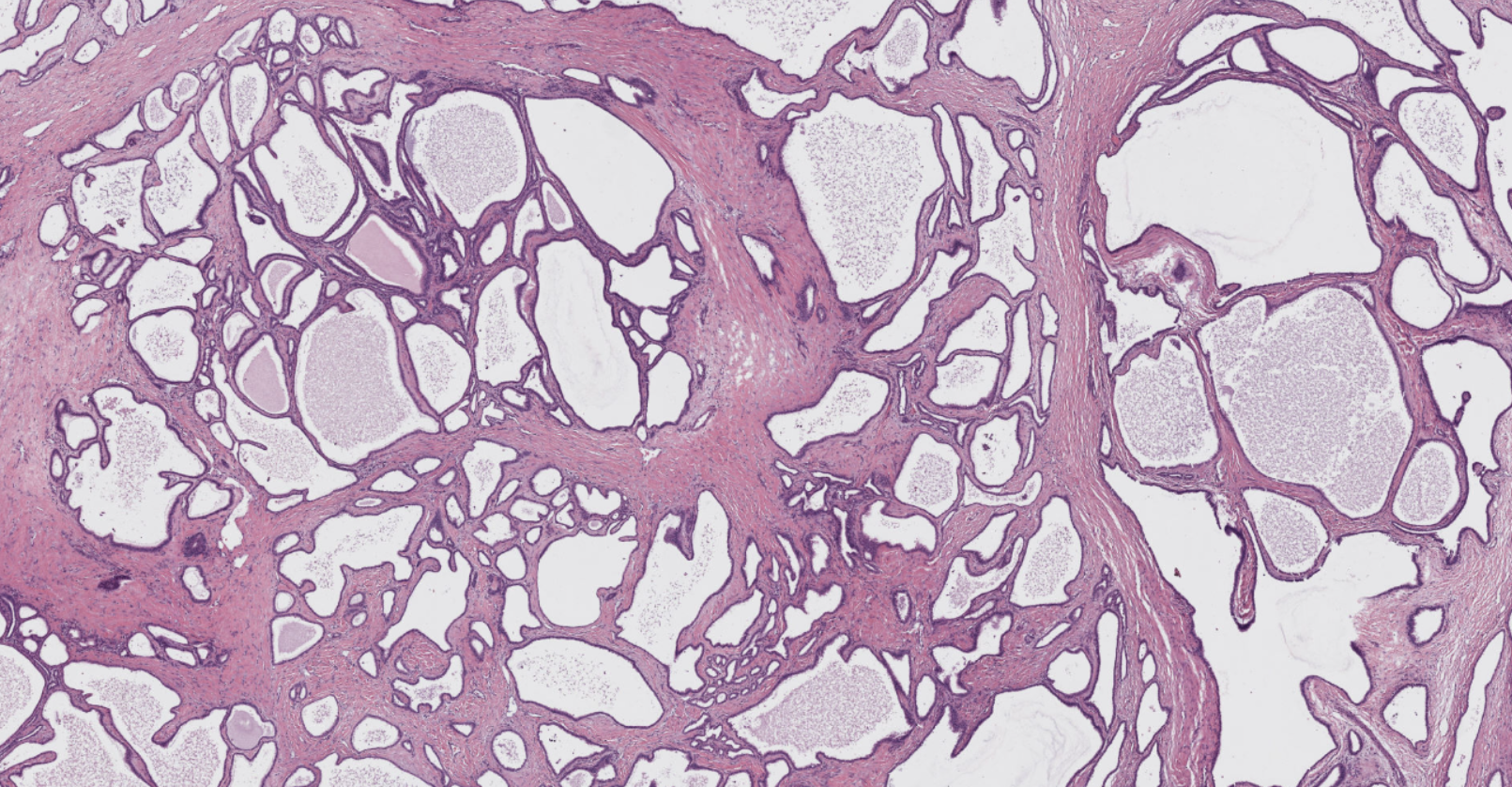 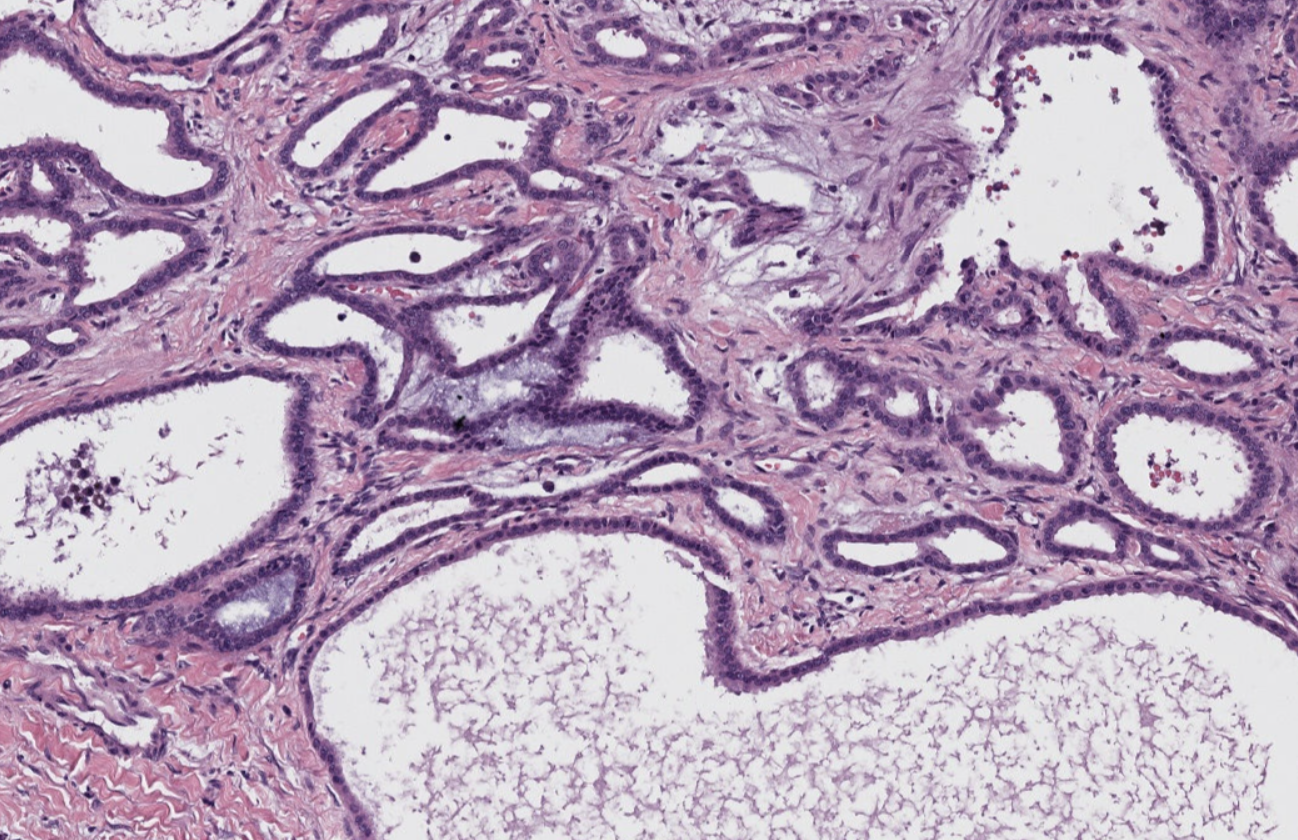 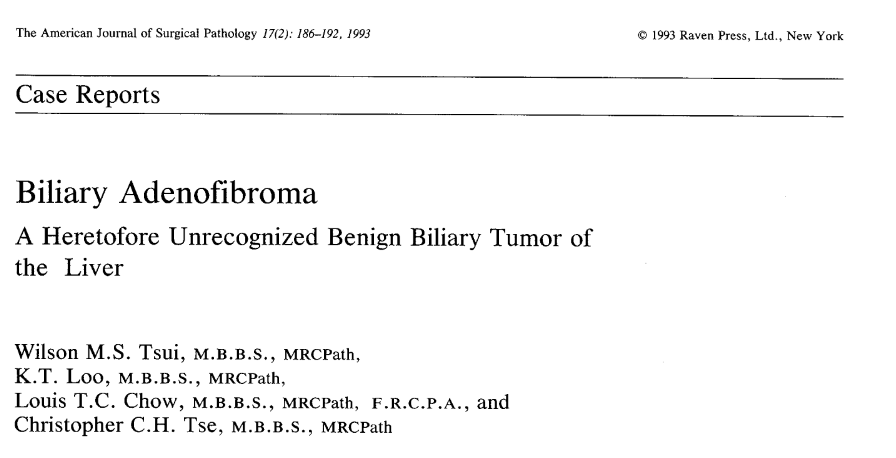 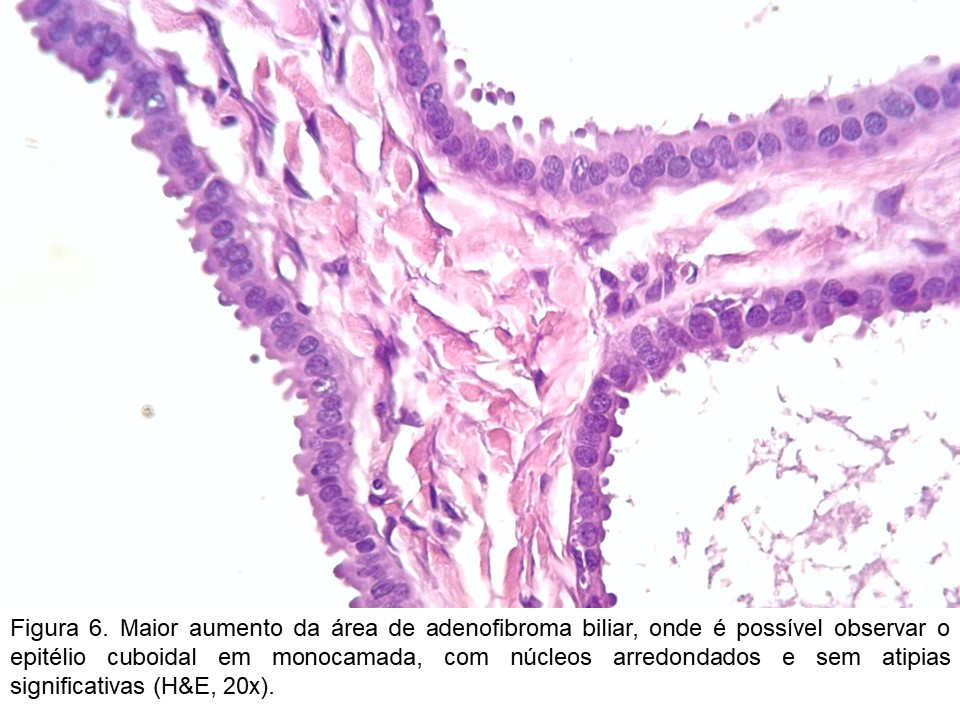 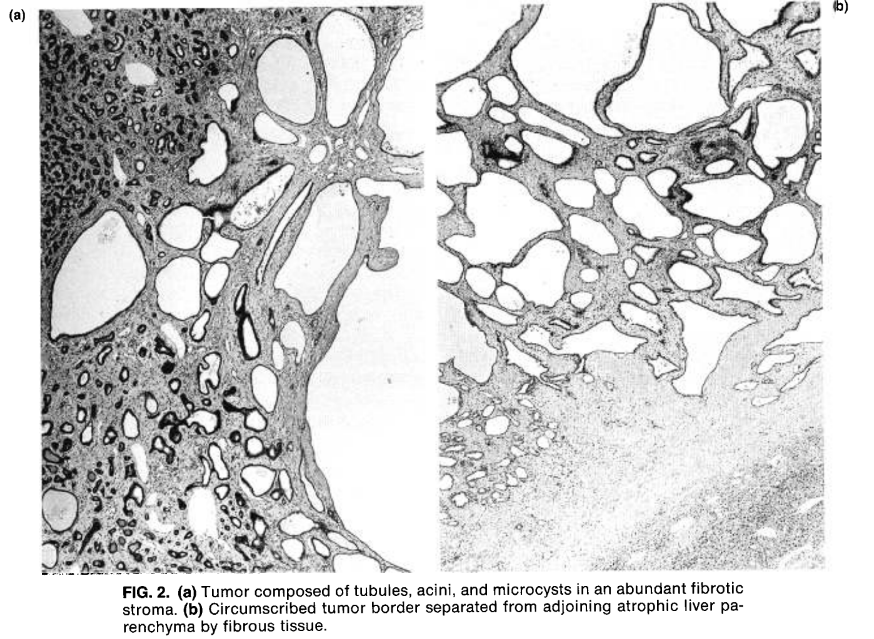 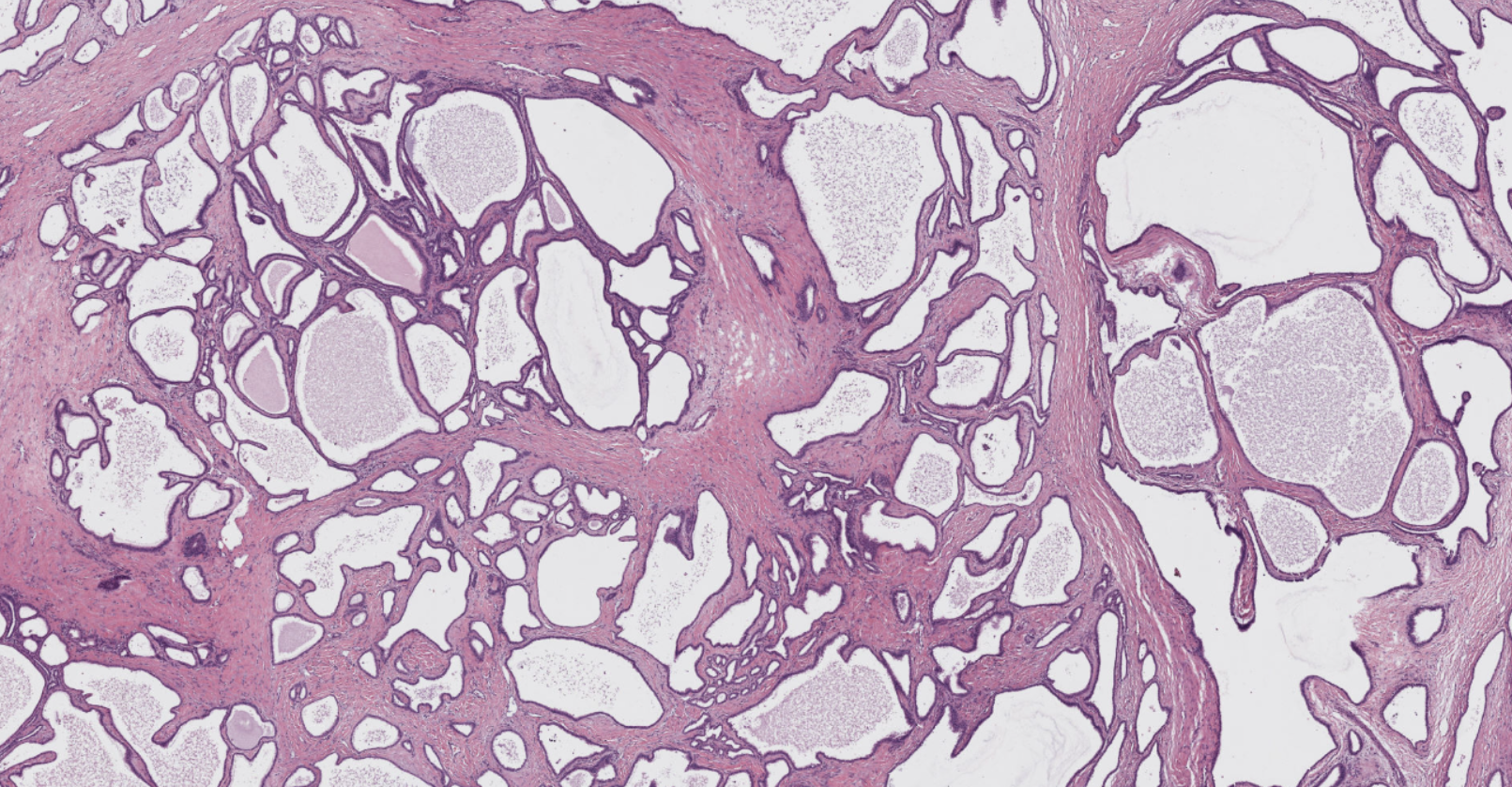 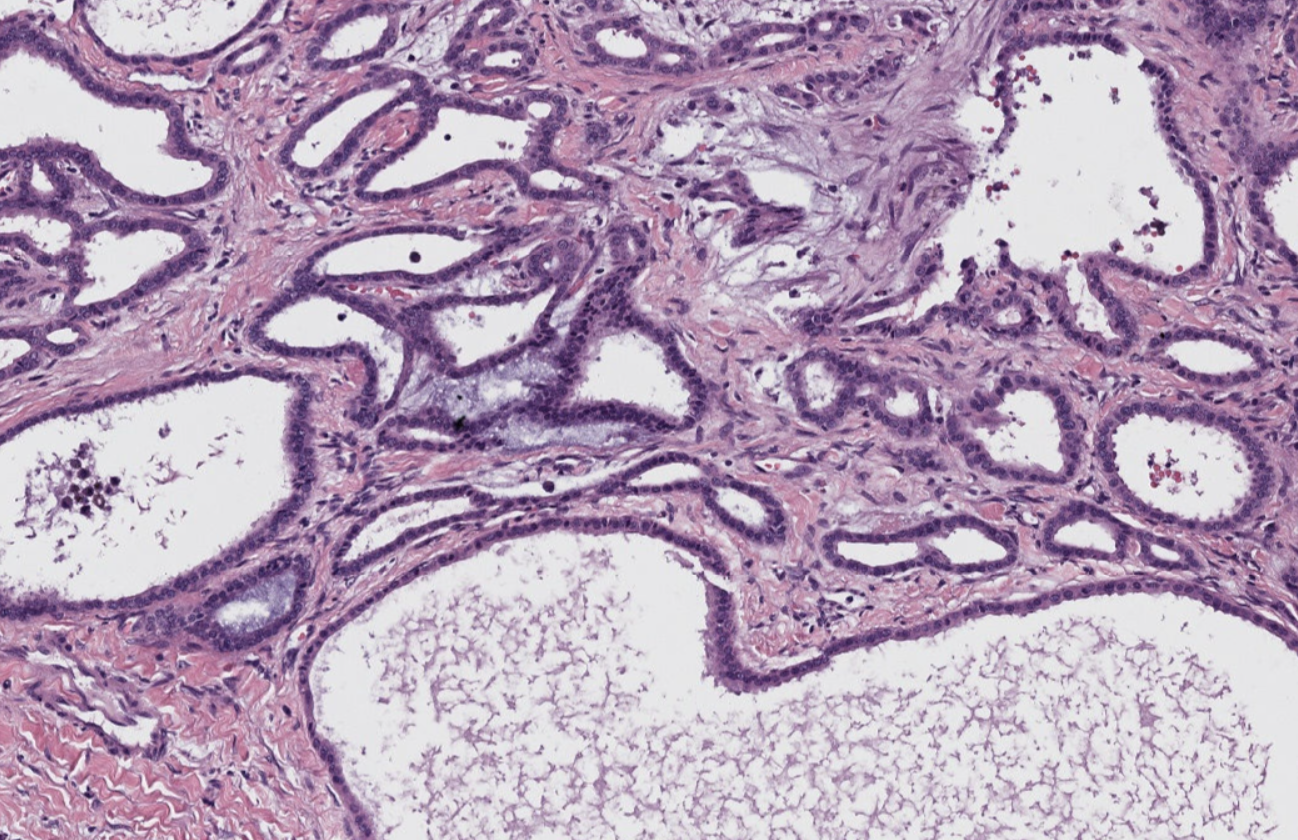 Discussão - Adenofibroma biliar
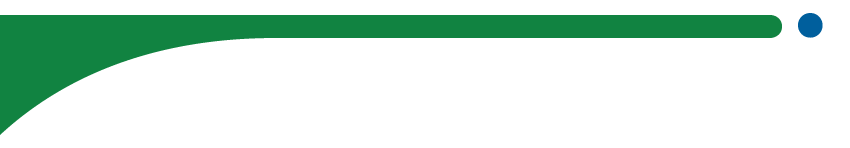 Entidade benigna
Clínica: assintomático, ou sintomas inespecíficos 
(dor abdominal ou desconforto) a depender do tamanho
Descrito pela primeira vez em 1993
Rara (cerca de 37 casos na literatura)
Ampla faixa etária (21 a 77 anos)
Tamanho de 0,7 a 20 cm
17 (45%) apresentam progressão para neoplasia invasiva
Outros 9 como tendo displasia
Discussão - Adenofibroma biliar
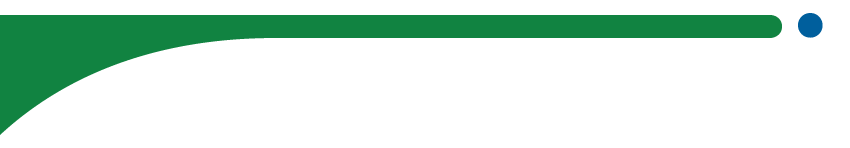 Origem desconhecida
Expressão epitelial de antígenos de D10 sem 1F6 (Varnholt et al., 2003)
Origem semelhante ao hamartoma de vias biliares
Ainda não há evidência de transformação do microhamartoma biliar em AFB.
Varnholt H, Vauthey JN, Dal Cin P, Marsh Rde W, Bhathal PS, Hughes NR, Lauwers GY. Biliary adenofibroma: a rare neoplasm of bile duct origin with an indolent behavior. Am J Surg Pathol. 2003 May;27(5):693-8. doi: 10.1097/00000478-200305000-00014. PMID: 12717255.
[Speaker Notes: Embora a origem do adenofibroma biliar seja desconhecida, a expressão epitelial de D10, ainda sem 1F6, descrita em um dos casos, pode sugerir uma origem semelhante ao hamartoma do ducto biliar. Em nosso caso e em alguns outros da literatura havia numerosos complexos de von Meyenburg, reforçando esta possibilidade.]
Adenofibroma biliar
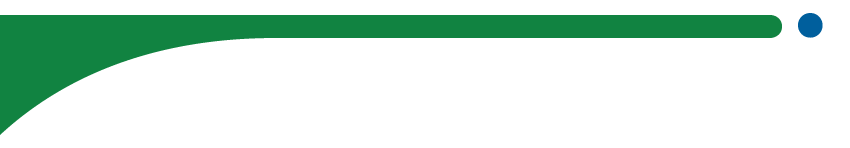 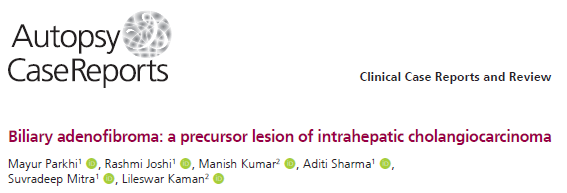 17 (45%) apresentam progressão para neoplasia invasiva
Outros 9 como tendo displasia

Parkhi M, Joshi R, Kumar M, Sharma A, Mitra S, Kaman L. Biliary adenofibroma: a precursor lesion of intrahepatic
cholangiocarcinoma. Autops Case Rep [Internet]. 2023;13:e2023453. https://doi.org/10.4322/acr.2023.453.
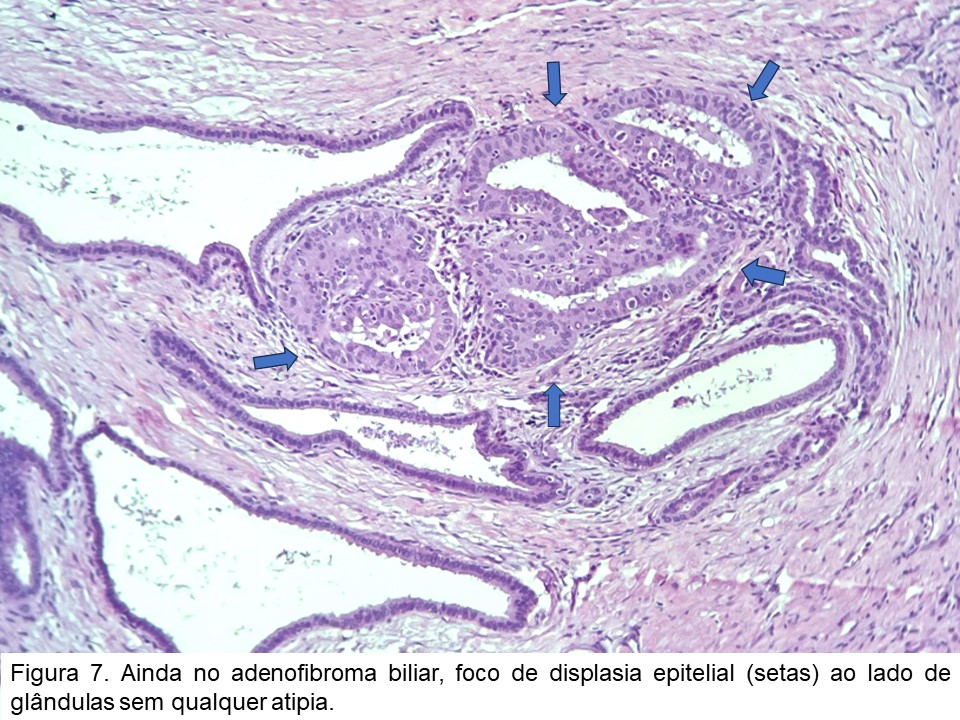 Figura. Ainda no adenofibroma biliar, foco de displasia epitelial (setas) ao lado de glândulas sem qualquer atipia.
Créditos: Acervo próprio.
[Speaker Notes: Segmento de fígado que exibia uma lesão tumoral de coloração esbranquiçada, consistência firme e limites infiltrativos, em continuidade com lesão nodular bem delimitada/encapsulada e de aspecto microcístico, medindo o conjunto 3,6 x 3,5 x 2,2 cm.]
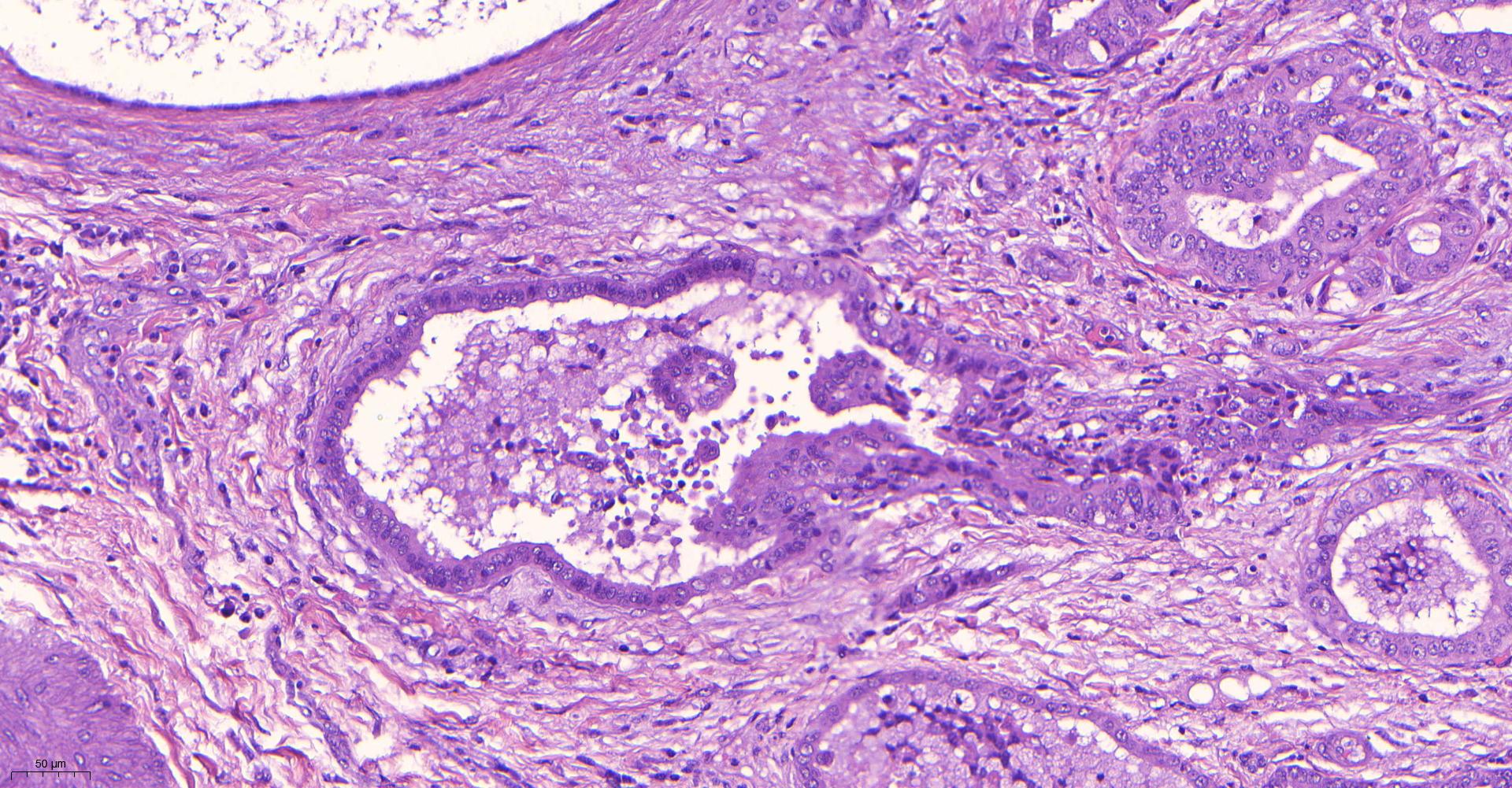 Microscopia
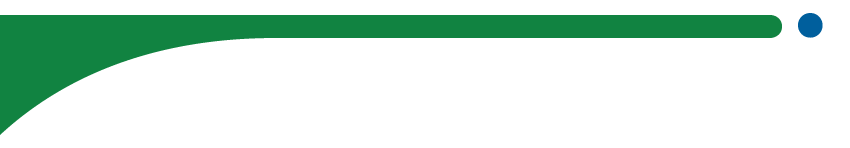 Figura. Ainda no adenofibroma biliar, foco de displasia epitelial (setas) ao lado de glândulas sem qualquer atipia.
Créditos: Acervo próprio.
[Speaker Notes: Segmento de fígado que exibia uma lesão tumoral de coloração esbranquiçada, consistência firme e limites infiltrativos, em continuidade com lesão nodular bem delimitada/encapsulada e de aspecto microcístico, medindo o conjunto 3,6 x 3,5 x 2,2 cm.]
Diagnóstico
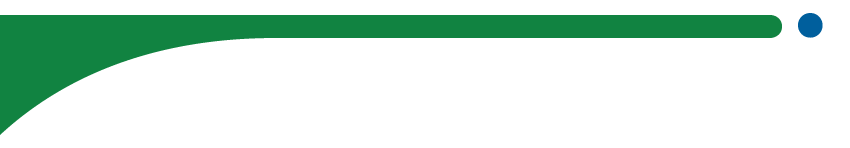 Adenofibroma biliar com focos de displasia epitelial e transformação para colangiocarcinoma intra-hepático 
do tipo pequenos ductos (colangiolocarcinoma)
Seguimento clínico
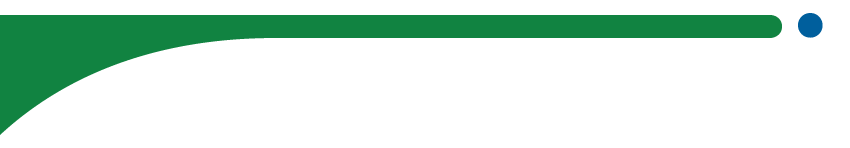 04/2024: 6 meses após o procedimento cirúrgico
Assintomática
Em tratamento quimioterápico adjuvante
Exames pós-operatório sem evidência de lesão residual
Conclusões
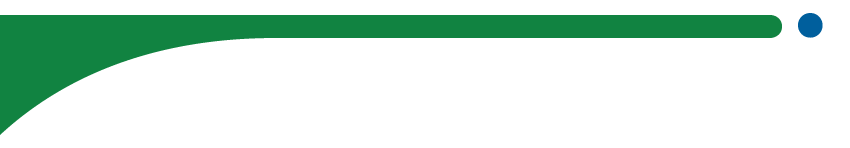 Nosso caso
Evolução de 5 anos
Áreas de displasia e transformação para colangiocarcinoma de pequenos ductos
Modelo de progressão neoplásica
Difícil distinção por exames de imagem
[Speaker Notes: In conclusion, the diagnosis of BAF imparts two-fold significance. First, the diagnosis necessitates a thorough search in the pursuit of dysplastic focus and/ or invasiveness. Secondly, the diagnosis of an intrahepatic cholangiocarcinoma alludes to a diligent search for a component of BAF as the prognosis appears to be different between an intrahepatic cholangiocarcinoma, not otherwise specified, and an intrahepatic cholangiocarcinoma arising in the background of BAF, the former having a worse one. However, this statement is not validated due to the rarity of the latter entity. Therefore, complete surgical excision in BAF and wide local excision in case of associated invasive carcinoma is recommended. Incomplete resection or positive surgical margins, or multifocality may lead to recurrence.]
Referências bibliográficas
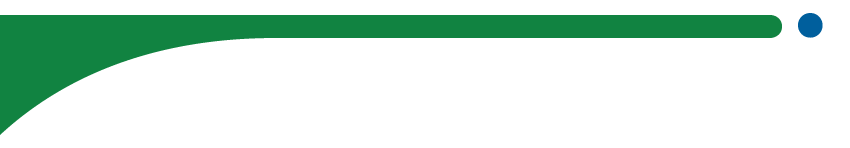 1.    WHO Classification of Tumours Editorial Board. Digestive system tumours. Lyon (France): International Agency for Research on Cancer; 2019. (WHO classification of tumours series, 5th ed.; vol. 1). https://publications.iarc.fr/579.
2.    Markhi M, Joshi R, Kumar M, Sharma A, Mitra S, Kaman L. Biliary adenofibroma: a precursor lesion of intrahepatic cholangiocarcinoma. Autops Case Rep [Internet]. 2023;13:e2023453. https://doi.org/10.4322/acr.2023.453.
3.    Varnholt H et al. Biliary Adenofibroma: A Rare Neoplasm of Bile Duct Origin With an Indolent Behavior. The American Journal of Surgical Pathology 27(5):p 693-698, May 2003.
4.	Tsui WM, Loo KT, Chow LT, Tse CC. Biliary adenofibroma. A heretofore unrecognized benign biliary tumor of the liver. The American Journal of Surgical Pathology [Internet]. 1993 Feb 1 [cited 2024 Feb 26];17(2):186–92. Available from: https://pubmed.ncbi.nlm.nih.gov/8422113/
5.    Liu SR, Zhu Q, Feng MB, Yan Q, Zhu TF, Xu LB. Atypical Biliary Adenofibroma of the Liver: Related Treatment and Performance. Case Rep Gastroenterol. 2022 Aug 31;16(2):535-545. doi: 10.1159/000526196. PMID: 36157605; PMCID: PMC9459645.
6.    Arnason T, Borger DR, Corless C, Hagen C, Iafrate AJ, Makhlouf H, et al. Biliary Adenofibroma of Liver. American Journal of Surgical Pathology. 2017 Apr;41(4):499–505.
7.    Thompson SM, Zendejas-Mummert B, Hartgers ML, Venkatesh SK, Smyrk TC, Amit Mahipal, et al. Malignant transformation of biliary adenofibroma: a rare biliary cystic tumor. Journal of gastrointestinal oncology. 2016 Dec 1;6(7):E107–12.
8.    Zimmermann, A. (2016). Benign Epithelial Tumors and Hamartomas of the Biliary Tract. Tumors and Tumor-Like Lesions of the Hepatobiliary Tract, 749–778. doi:10.1007/978-3-319-26956-6_40.
[Speaker Notes: Embora a origem do adenofibroma biliar seja desconhecida, a expressão epitelial de D10, ainda sem 1F6, descrita em um dos casos, pode sugerir uma origem semelhante ao hamartoma do ducto biliar. Em nosso caso e em alguns outros da literatura havia numerosos complexos de von Meyenburg, reforçando esta possibilidade.]
OBRIGADO
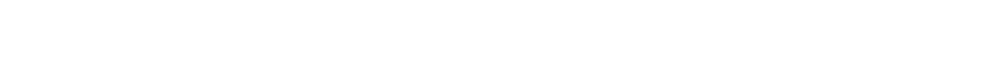 francisco.fernandes@hc.fm.usp.br